HAZELWOOD PLAZA 222 NE 102nd Ave. Portland, OR62 RESIDENTIAL UNITS
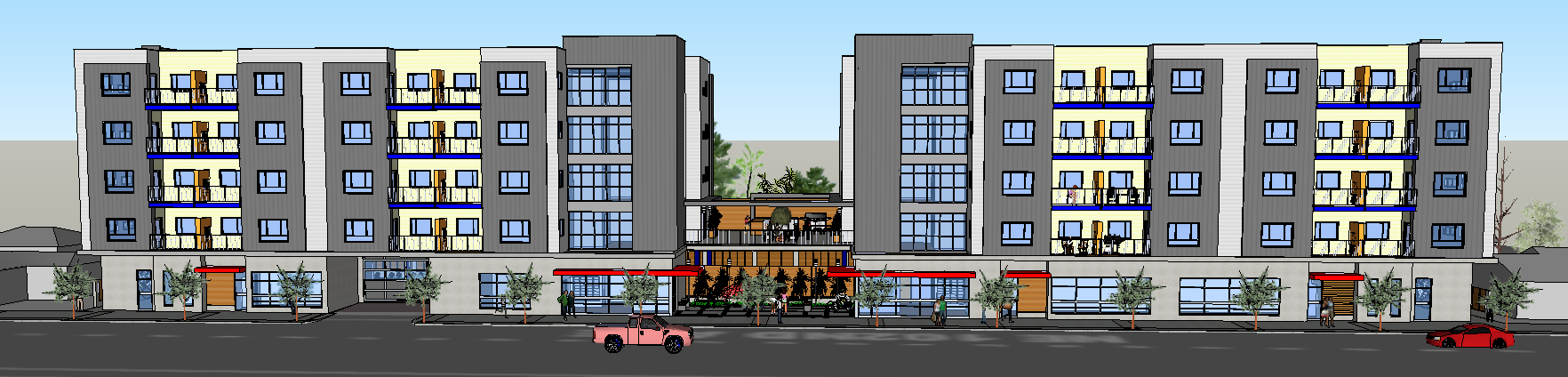 ALBERTO RINKEVICH                   RICARDO  BERDICHEVSKY          
ARDESIGN          C       E       N       T       U       R      Y     18    Llc.
4810 SW LOWELL CT.       PORTLAND, OR 97221                                                3570 RIVER PARKWAY                PORTLAND, OR 9729
503-927-1758               FAX 503-922-2613                                                503-477-4587                       FAX 503-954-2612
Project  location:                          222 NE 102nd. Ave. Portland, ORNeighborhood:                             HazelwoodPlan District:                                    Gateway  Plan districtDesign Guidelines:                      Gateway regional districtZoning:                                                CMd, Mixed            	                 	                   Residential/Commercial  with design Overlay             Maximum building height : 75 feetFloor area ratio (FAR):              Max. 4:1                                                                   Min.  1:1Parking:                                               Not  required, 47 providedBicycle parking:                             Long term : 80 provided,  74 required                                                                   Short term:   6 provided,      6 required
Project Description
222 NE 102nd Avenue
62 , 3 shops, 54 1BR, 8 2BR
59,018 sq. ft.
2
4 residential floors with tuck under parking
24,338 sq. ft.
Ground Fl. Concrete + Wood framing 
Flat w/ bituminous membrane
In factory prefinished metal cladding, 
prefinished cement board lap siding, gray
brick  (ground floor), Metal balcony.
Comply and certify for Enterprise Green
Communities’ criteria for affordable housing
Property Address
No. Residential Units
Gross Building Area
No. Buildings
No. of Floors
Site Area
Building Construction
Roof Type
Building Exterior


Green Building Goal
Vicinity
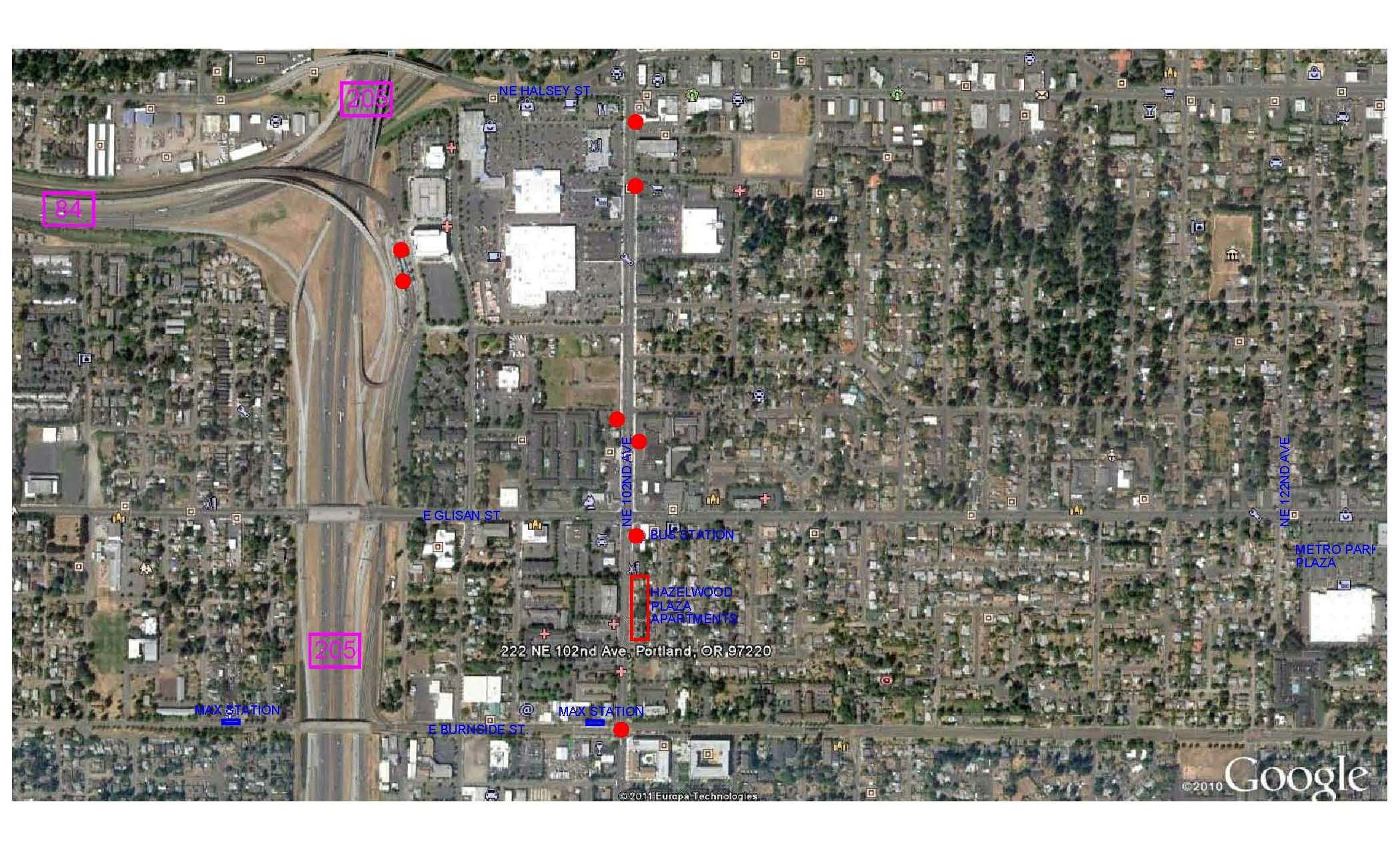 TRANSPORTATION CETR.
i-205  SHOPPING MALL
SE 102 ND / SE WASHINGTON ST.
Close vicinity photos
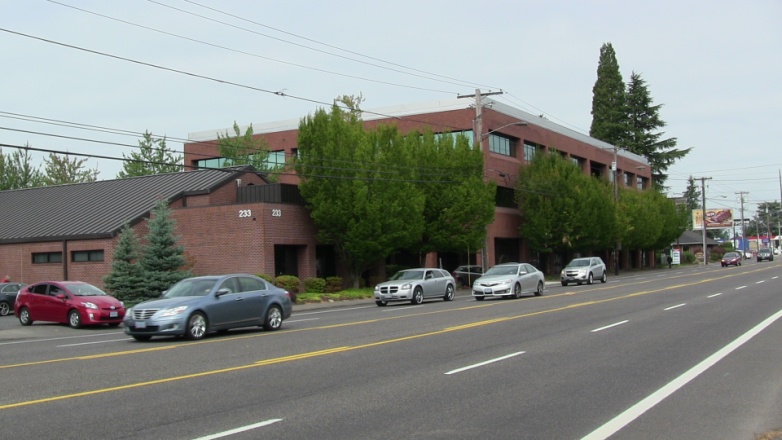 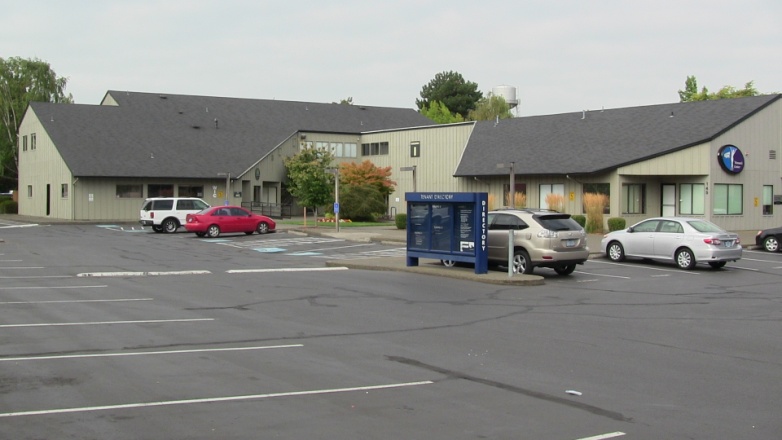 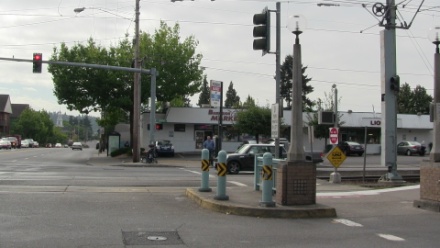 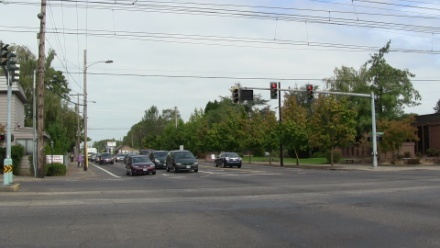 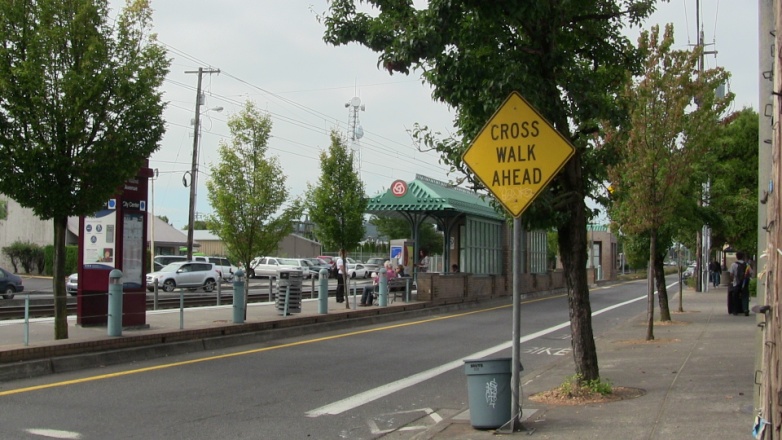 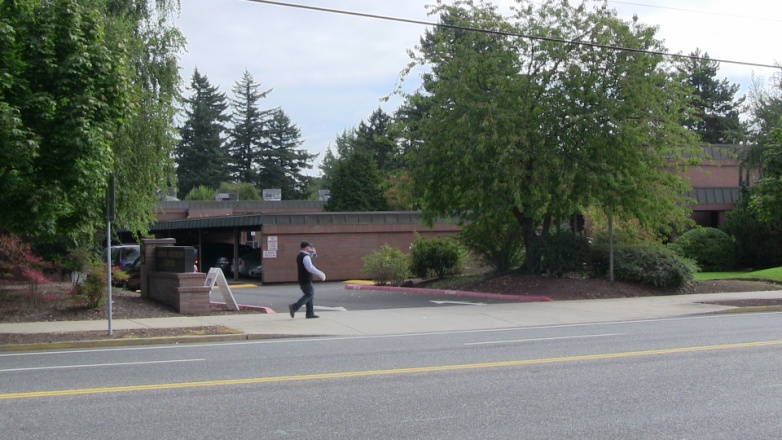 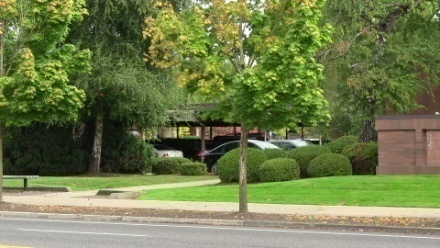 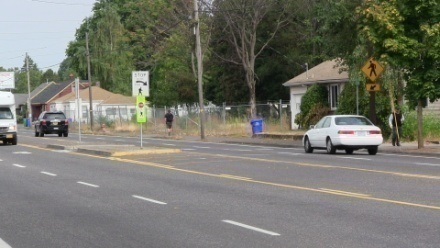 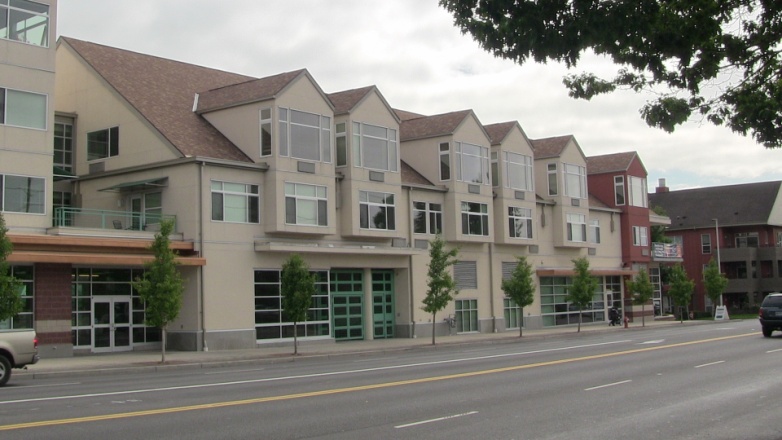 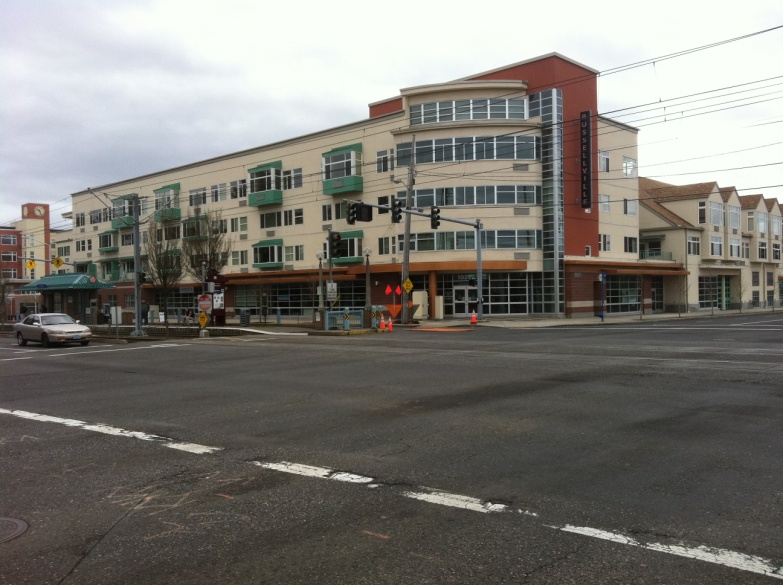 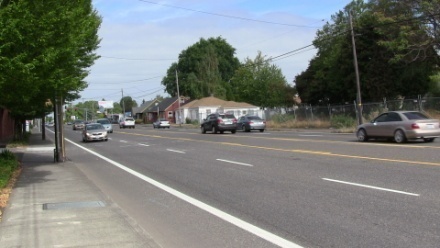 Site – current photos
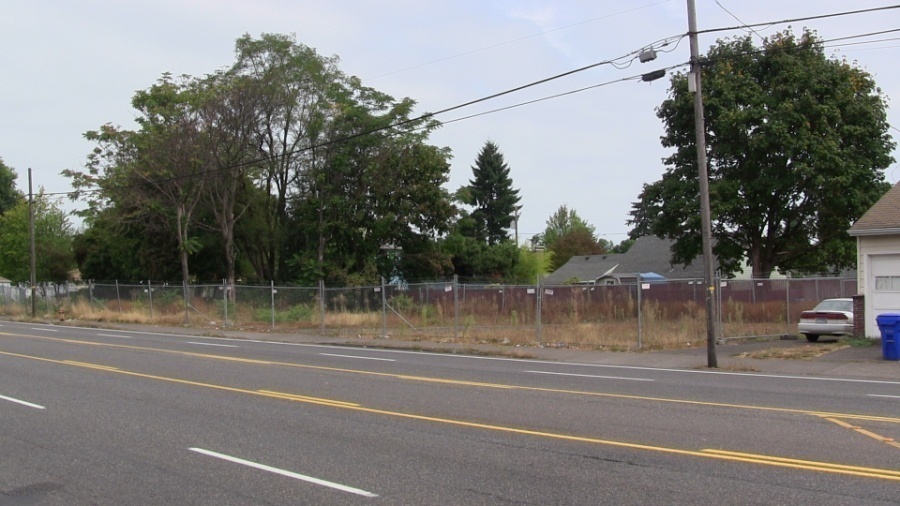 the site is tapered, with one long side facing the street and one long side bounded by four small properties
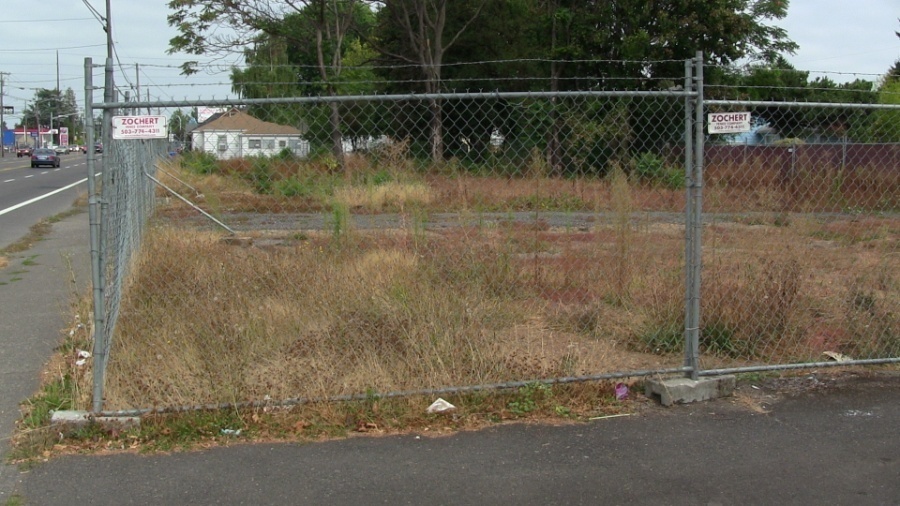 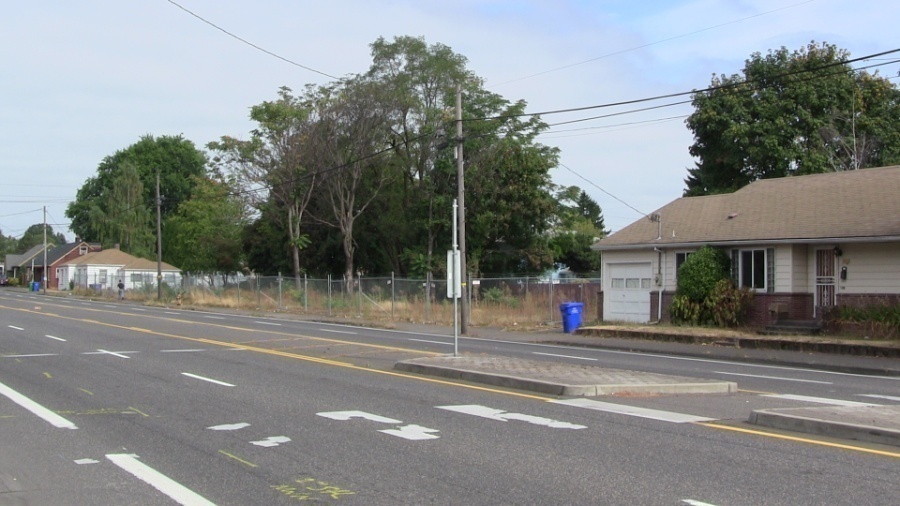 the site was rezoned (consolidate 4 in 1 big lot) to replace four dilapidated townhouses with a 61-unit apartment building.
Site plans & section
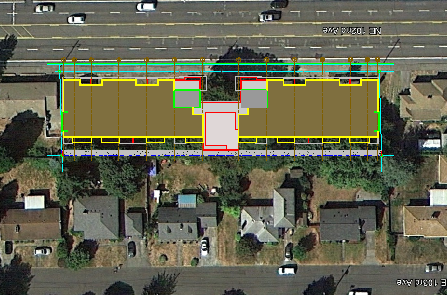 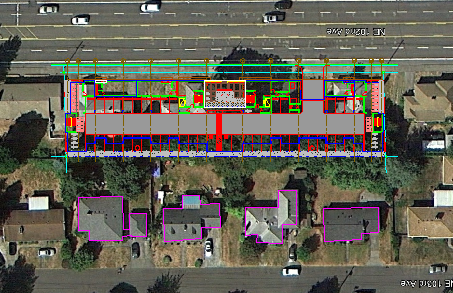 New Site + 1st Fl. Plan
2 Bldg Roof Plan
-Two buildings linked by outdoor areas ( entrance plaza), each of them is less than half the length of the original design 
-The flat roof  decrease the bldg height  facing the   neighbors yards.
-Metal boxes attached on a flat light wall articulate and break the longitudinal dimension of each building on the East elevation
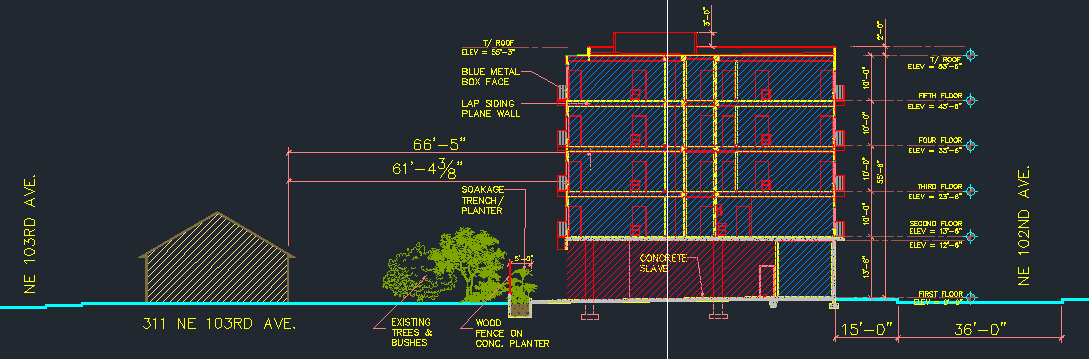 Previous site section
First Floor Plan
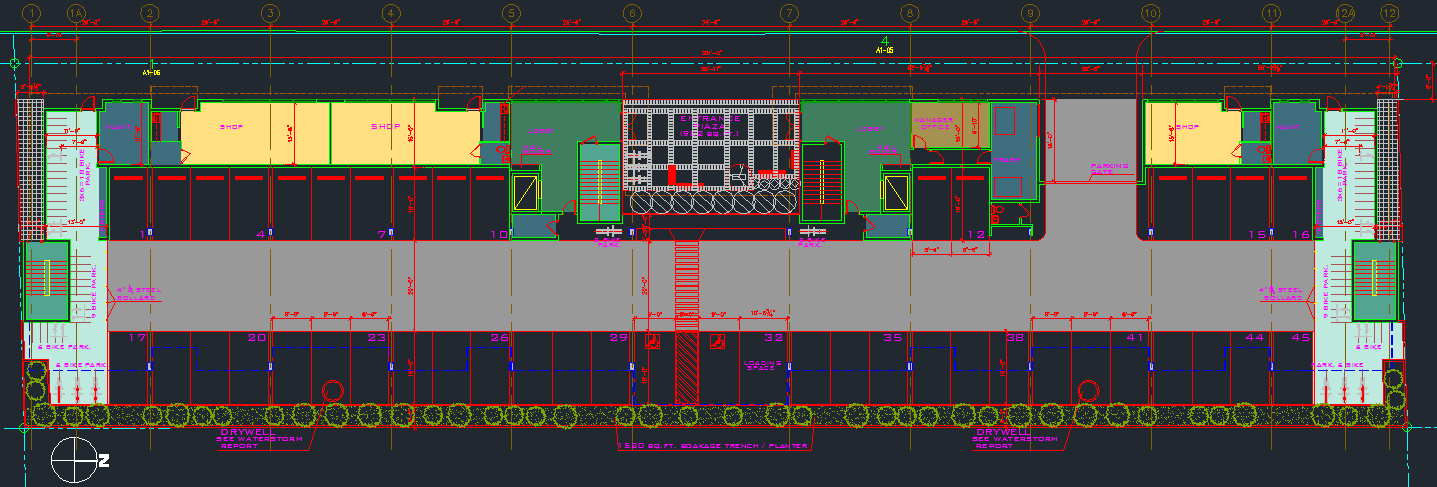 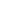 Common tuck-under parking for 44 vehicles plus 1 loading space, 3 ground floor retail spaces, and a central entry plaza
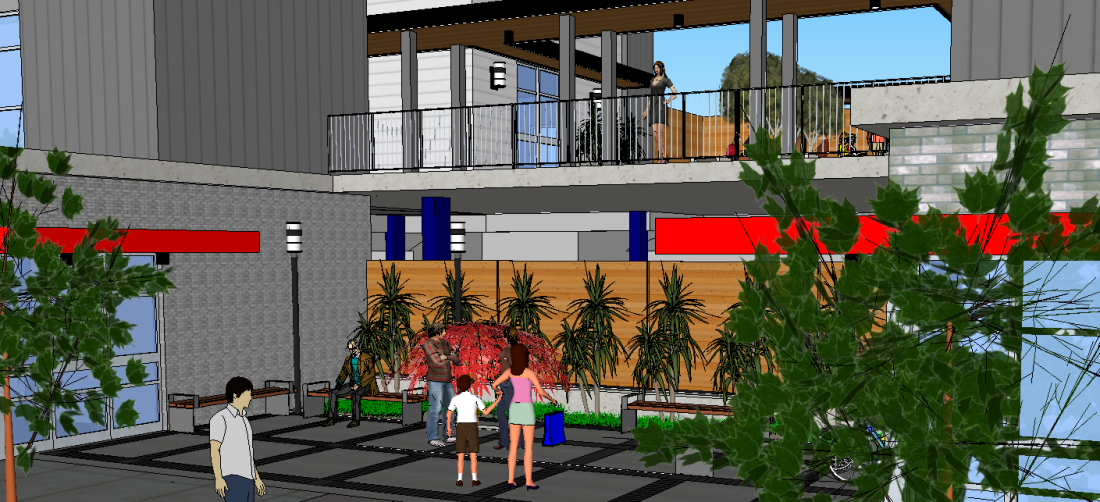 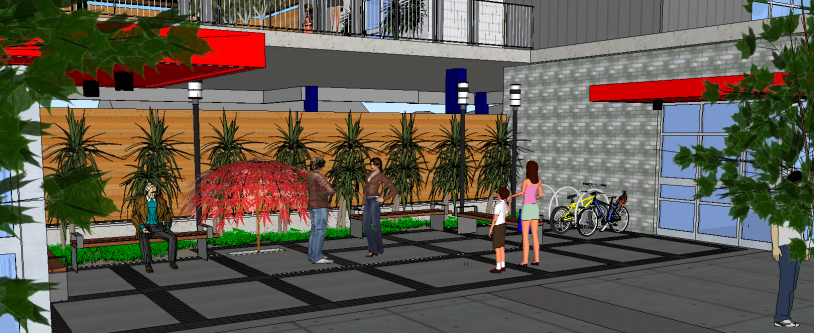 Entry plaza – access to the 2 buildings
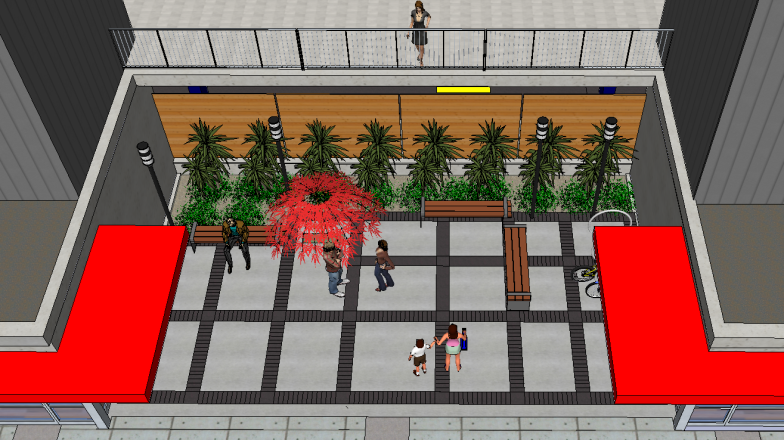 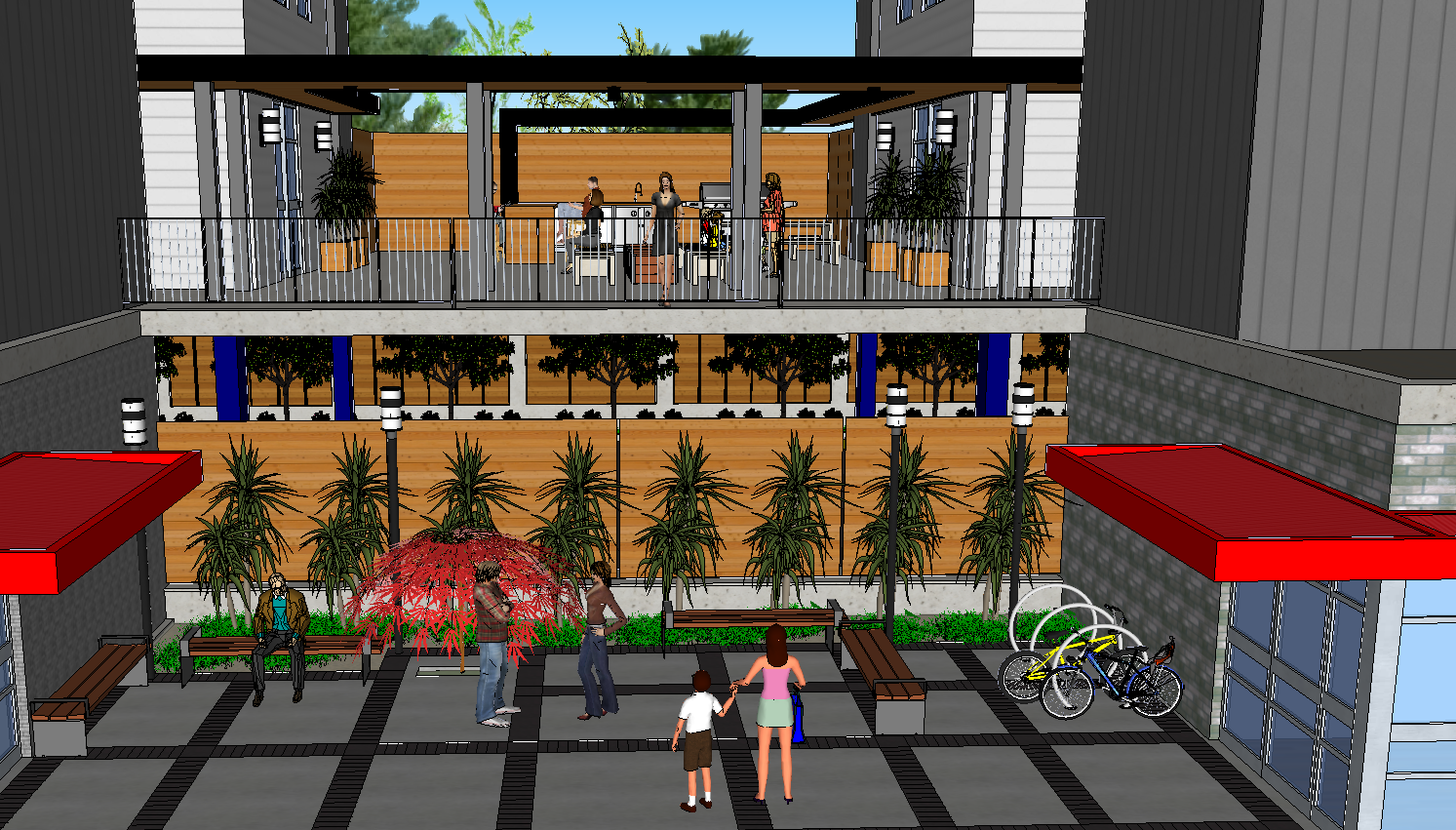 Community areas between building
(Common areas)
A private second floor outdoor deck is also oriented to the street to provide views to and from the front courtyard and main lobby entries of this active outdoor area.
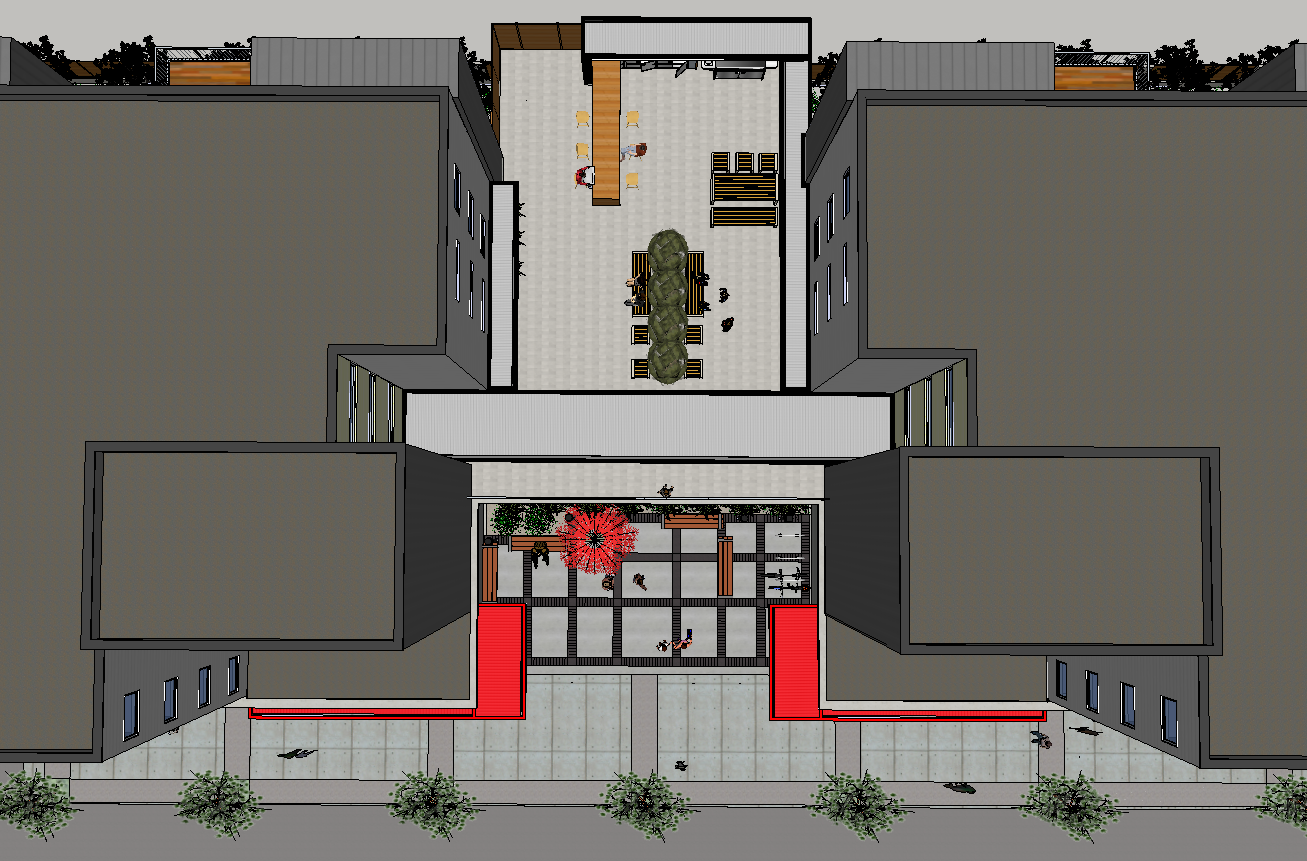 Retail units (active uses)
Storefront windows in Retail units
Open space adaptable to studios, offices or small shops
Glazed lobbies, opened to the plaza and to the street
The canopies above the doors allow entry points to be easily identified
  by tenants and visitors
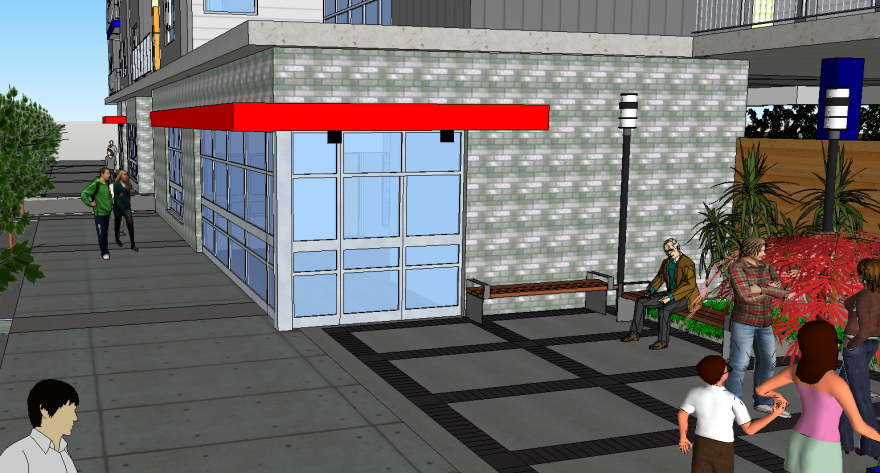 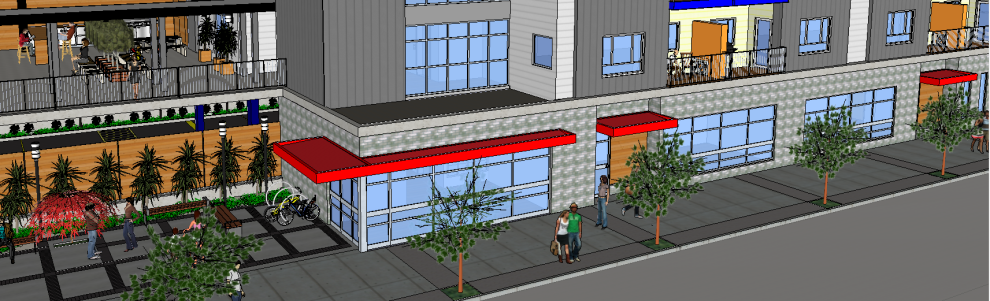 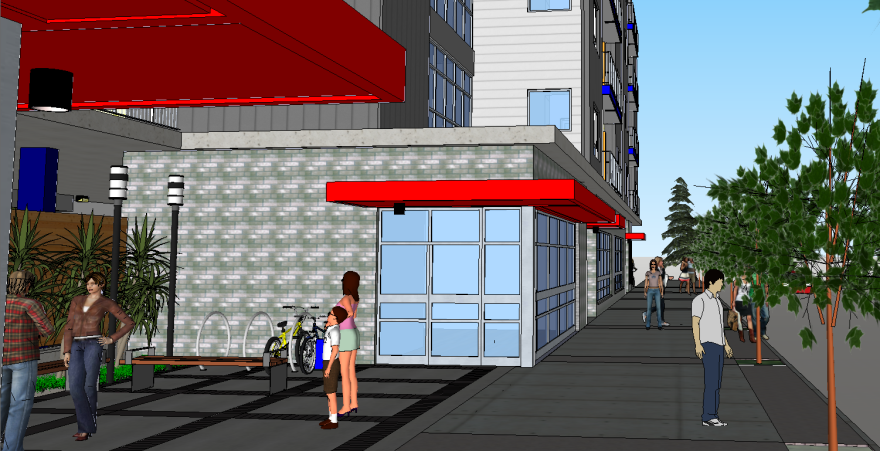 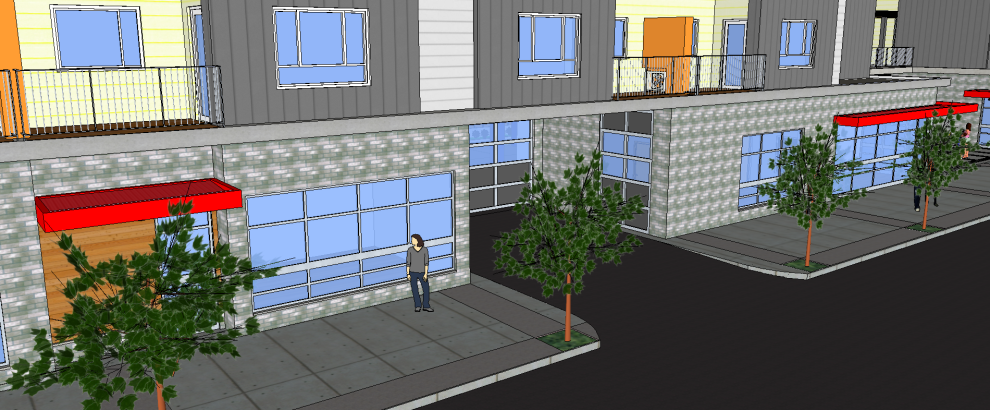 .
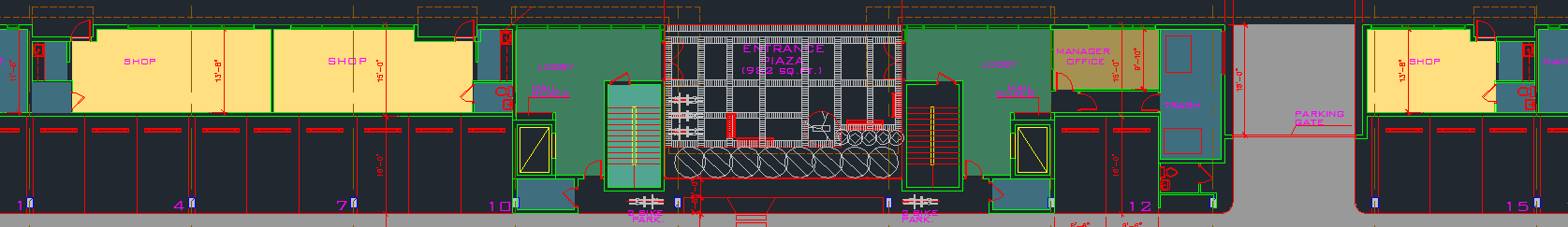 Bike Parking
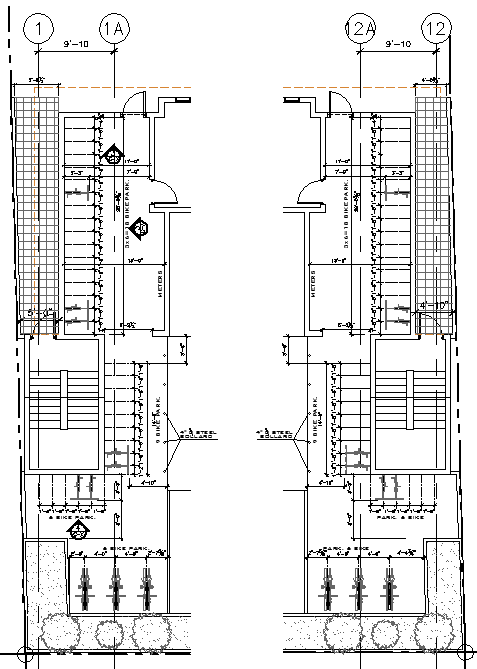 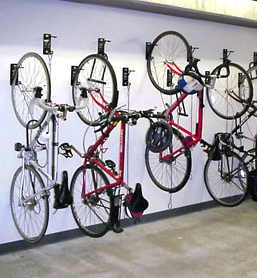 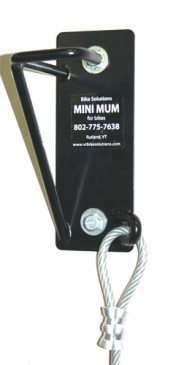 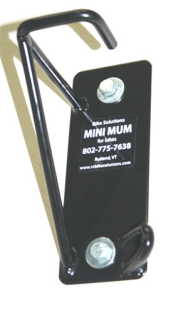 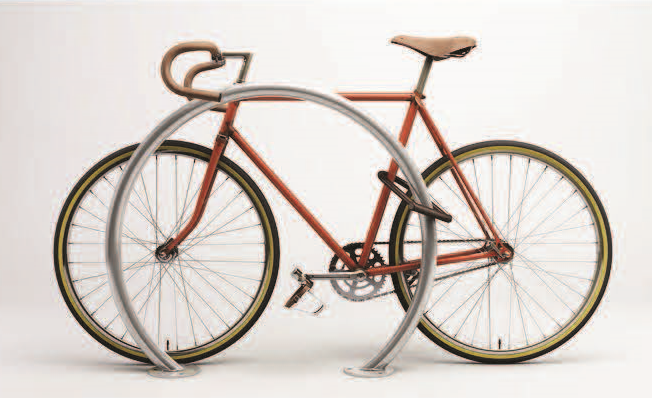 Parking Lighting Section
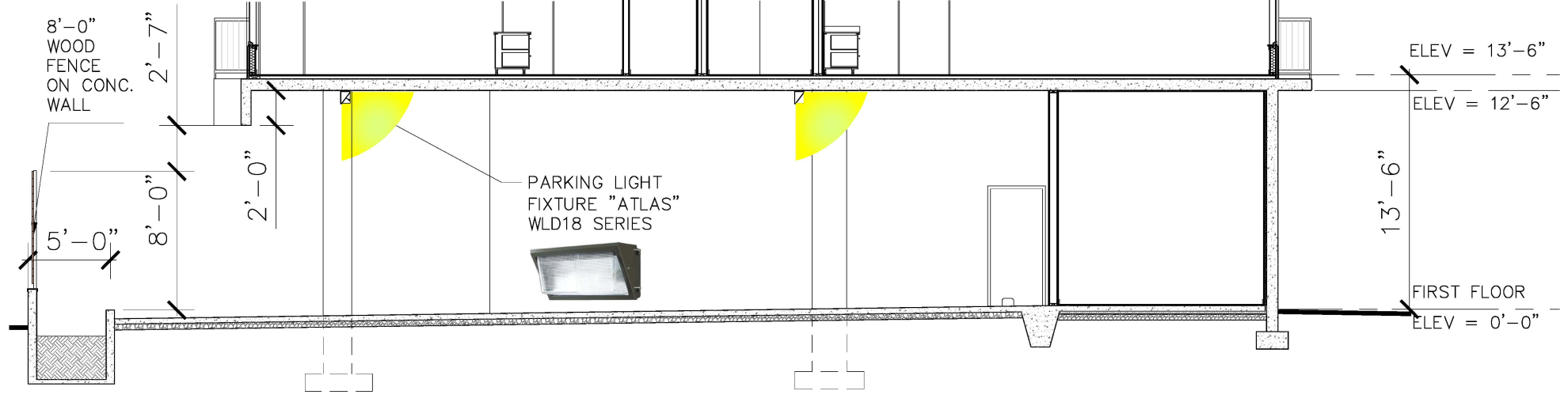 The rear wood fencing is solid wood with no gaps between the boards and will be thick enough to not allow lights to shine thru them
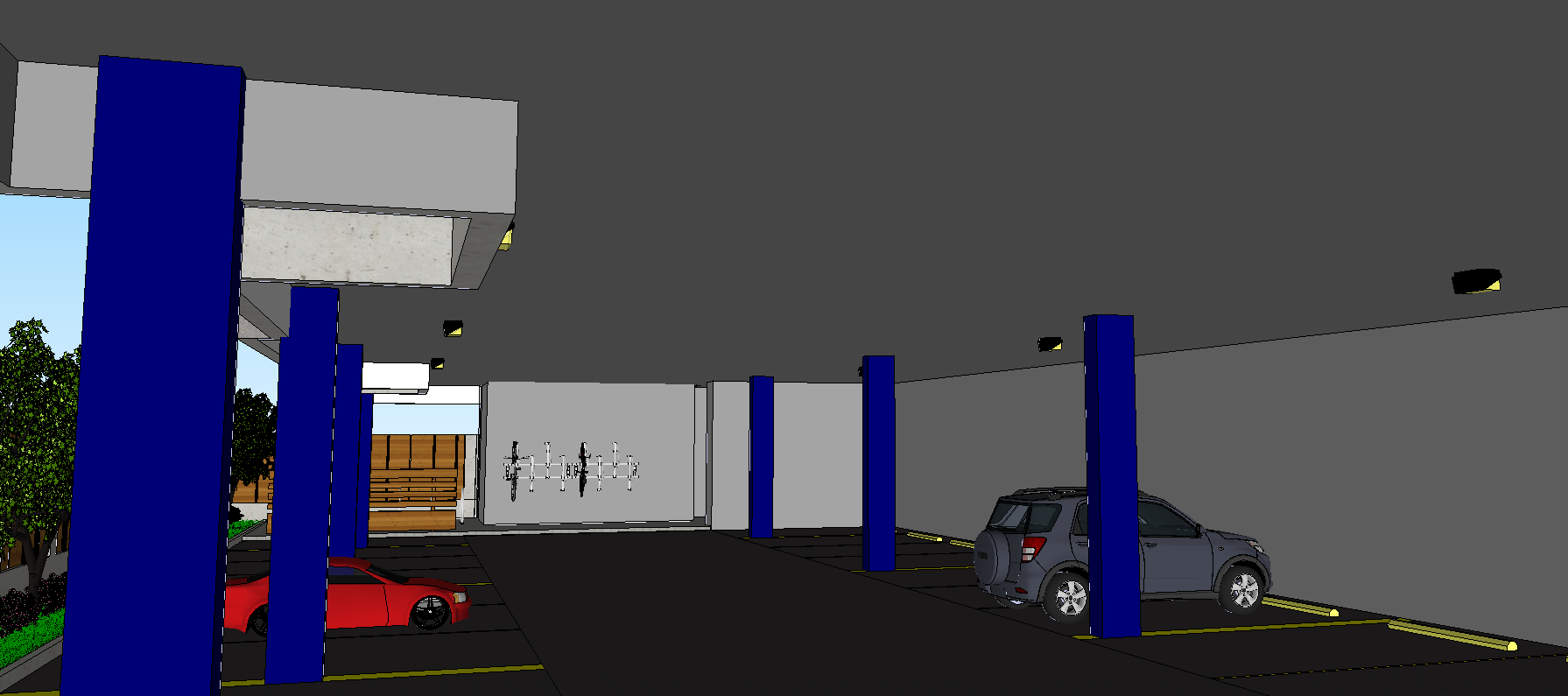 some noise from the parking area should be buffered by the landscaping and fence materials
2nd Floor Plan
2nd level outdoor deck (roof garden) and common rooms
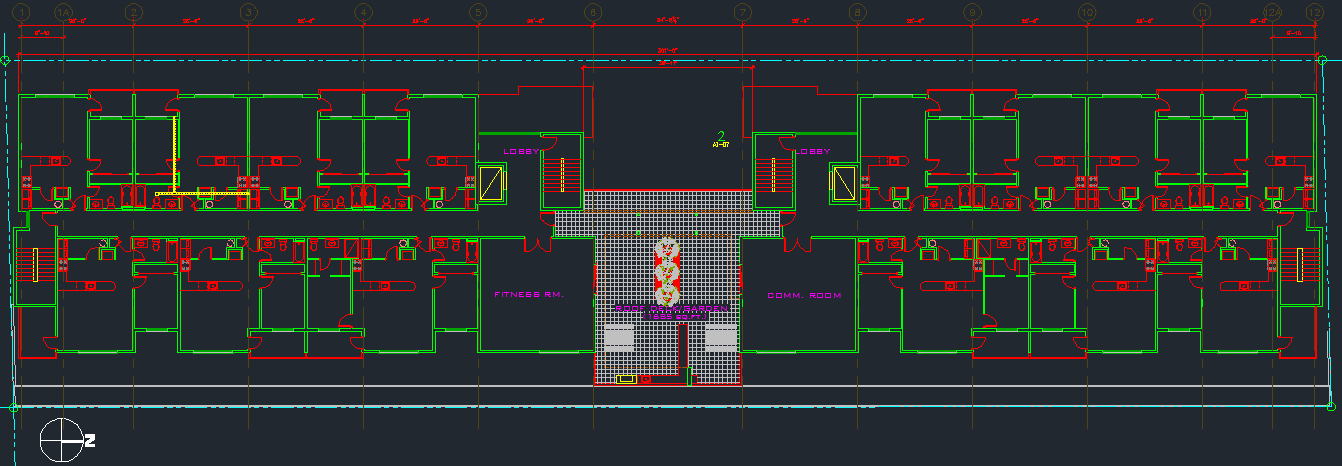 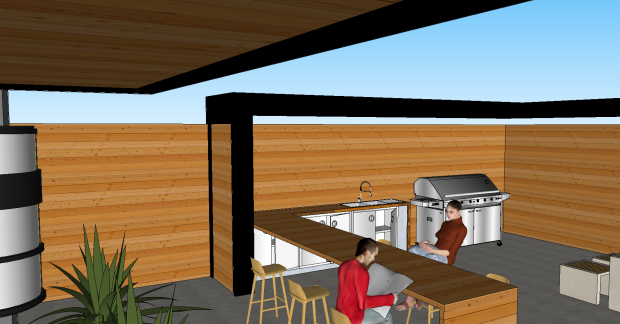 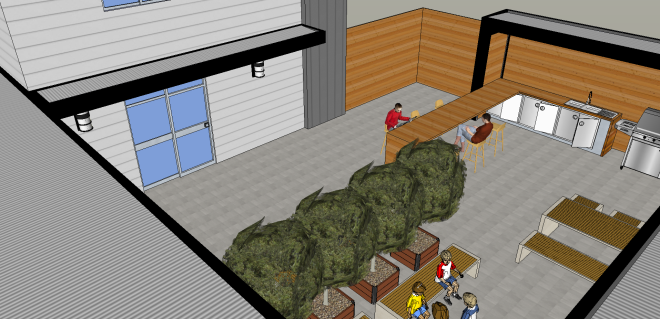 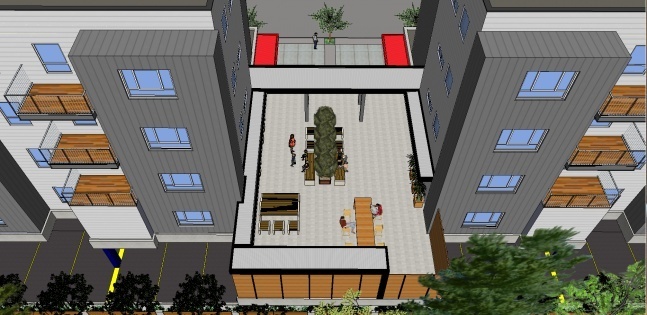 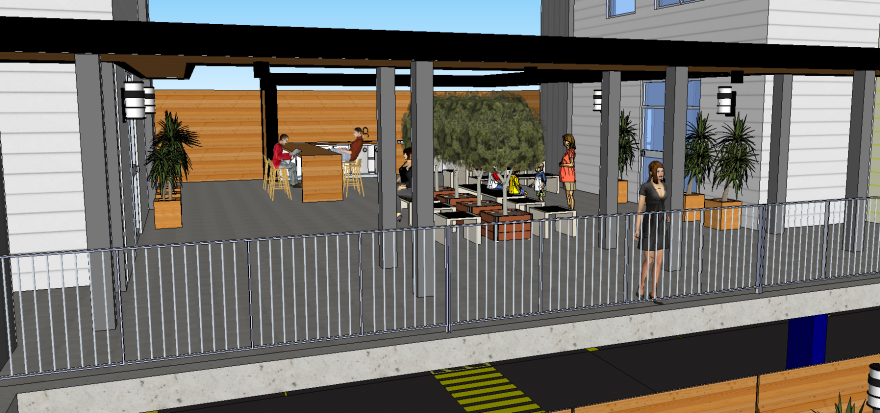 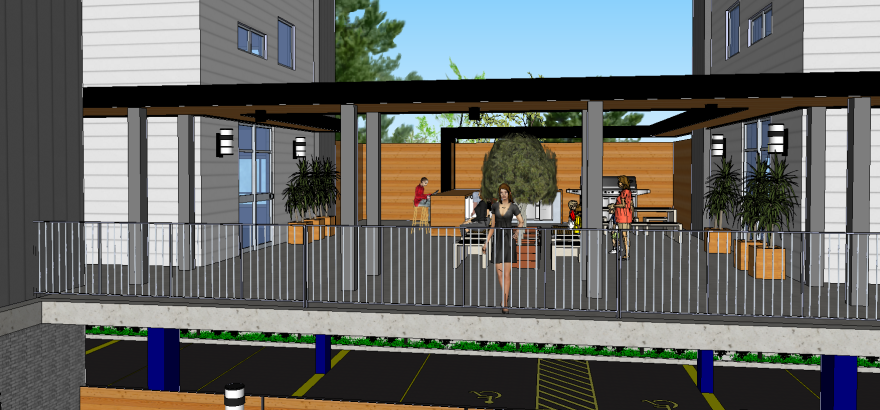 Type Floor (3rd, 4th,5th) and Roof Plans
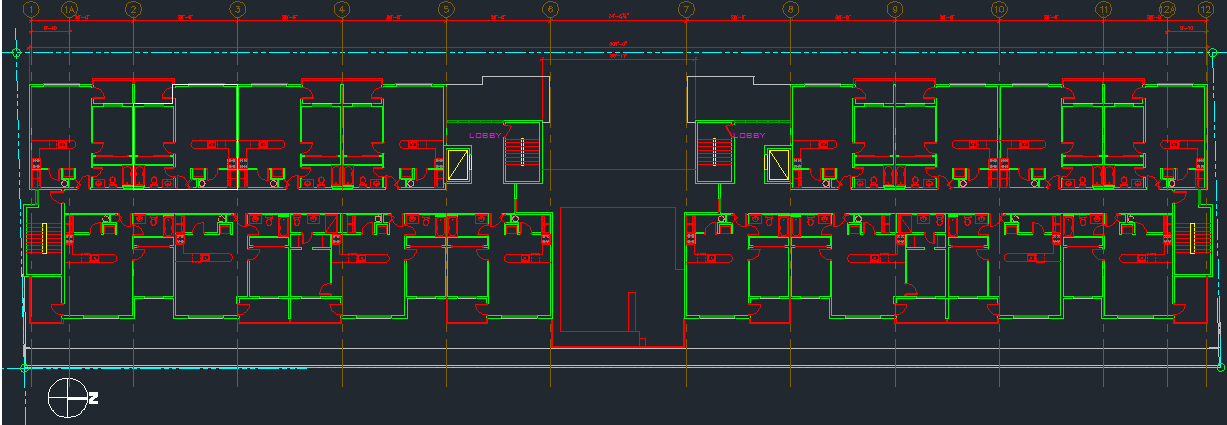 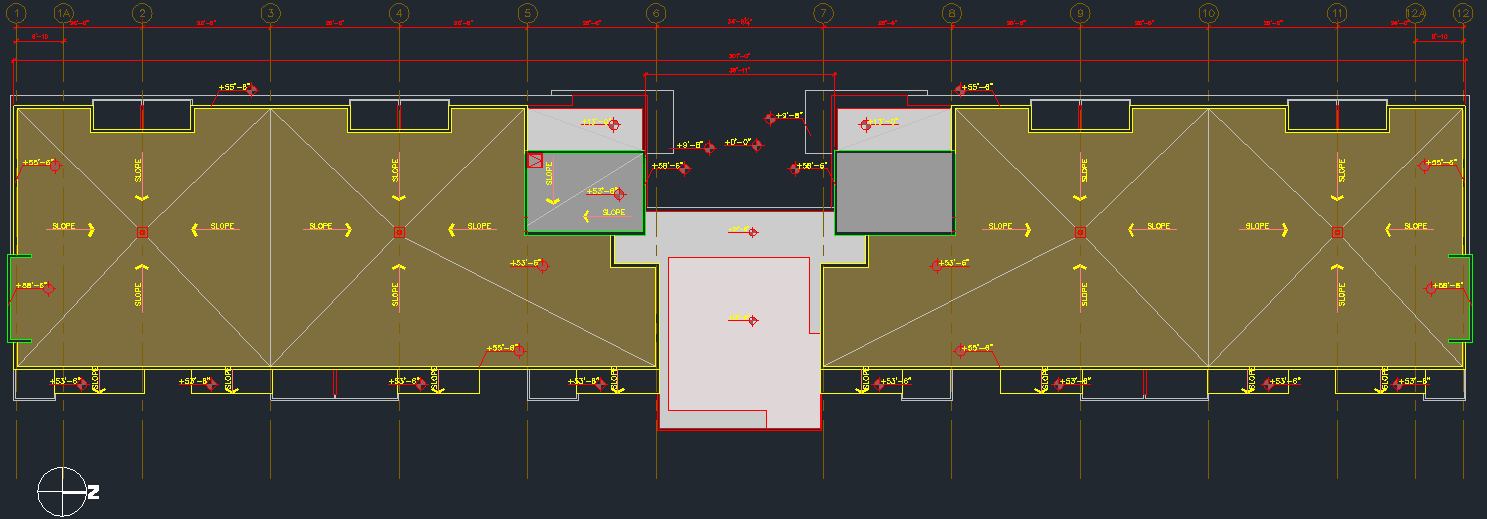 Elevations W & E
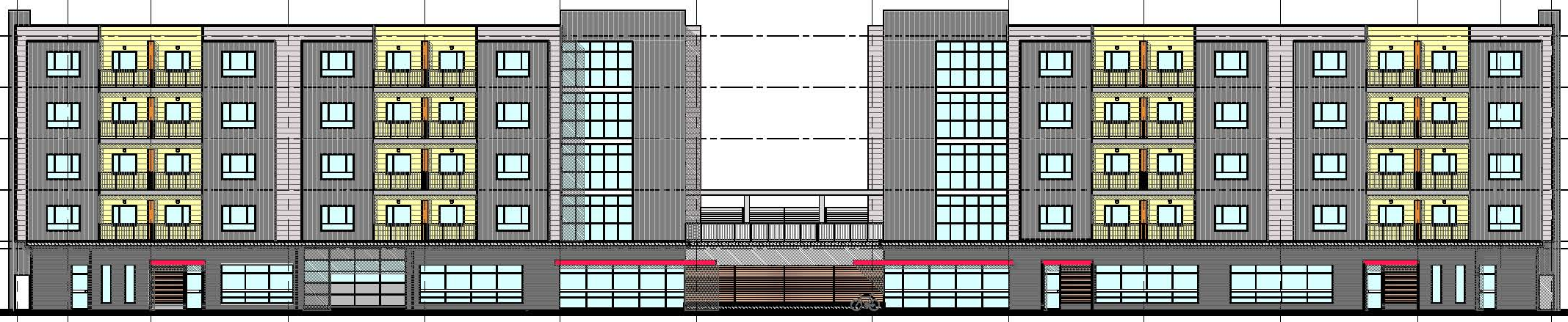 The main residential entries, active retail spaces, front courtyard, parking area entry, and second floor deck are all oriented toward NE 102nd Avenue, away from the lower scale single-family homes directly east of the site. Locating these active uses along the street and toward the common spaces removes the most active building functions from neighboring residential lots, thereby reducing potential conflicts Building massing is also highest at the circulation towers which are pulled up toward NE 102nd Avenue away from the rear yards of the neighboring homes.
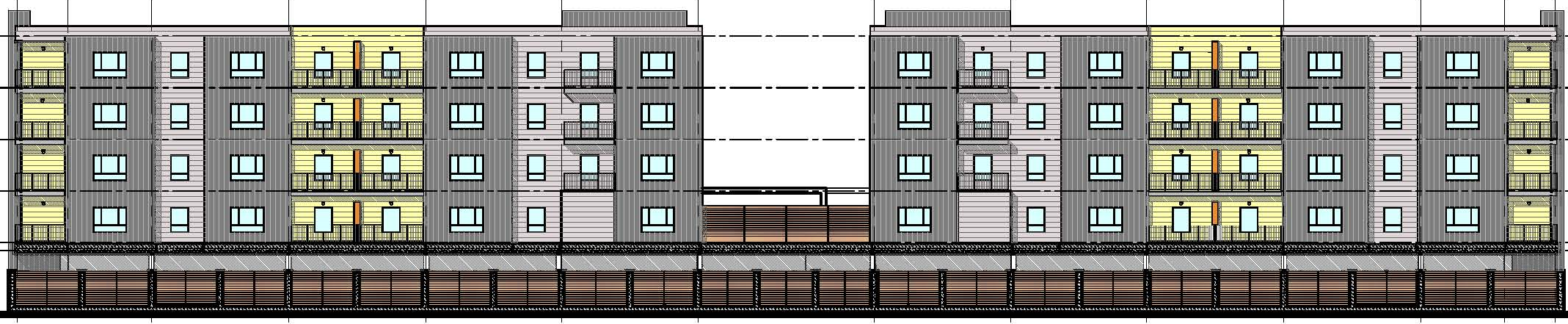 The rear wood fencing is solid wood with no gaps between the boards and will be thick enough to not allow lights to shine thru them. There will also be a continuous 3 foot tall line of evergreen shrubs and 22 trees planted along the inner fence line so that the landscaping will provide an additional buffer for headlights and noise
Elevations N & S
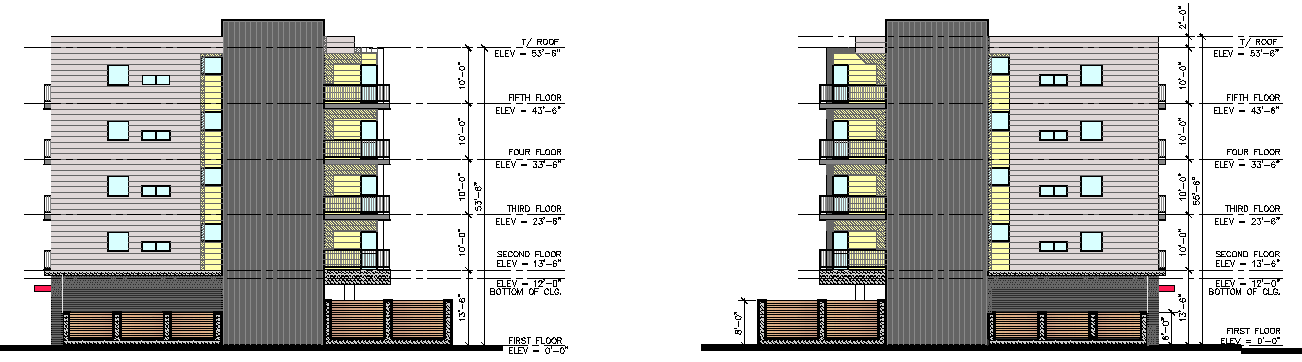 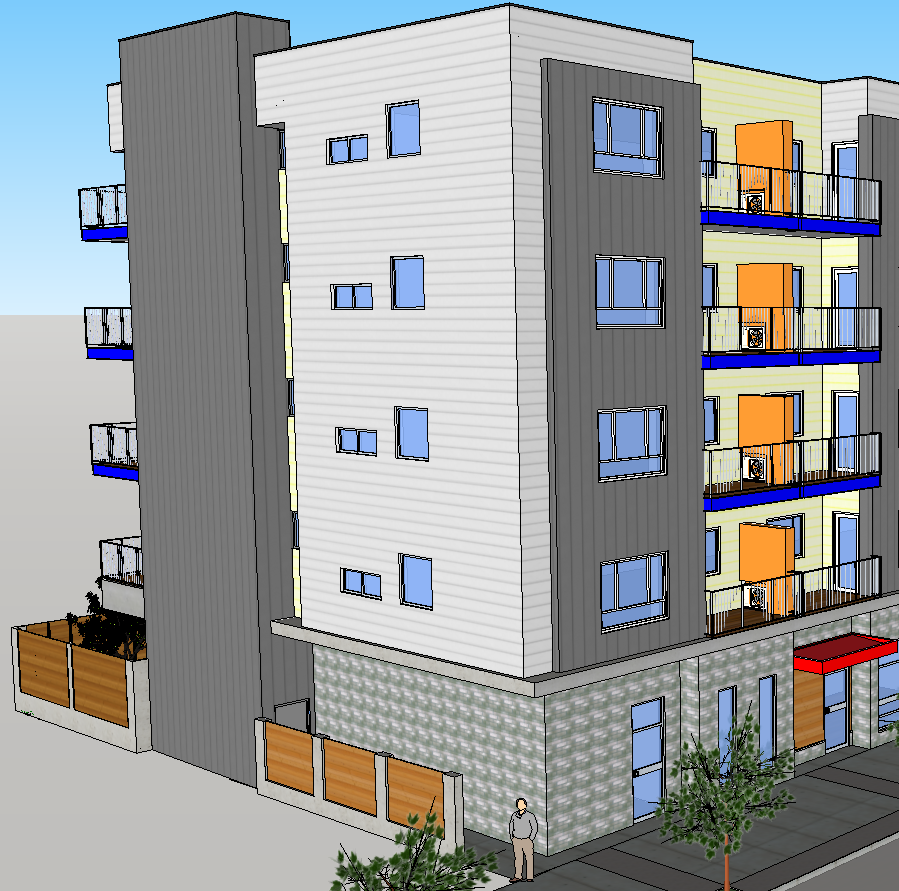 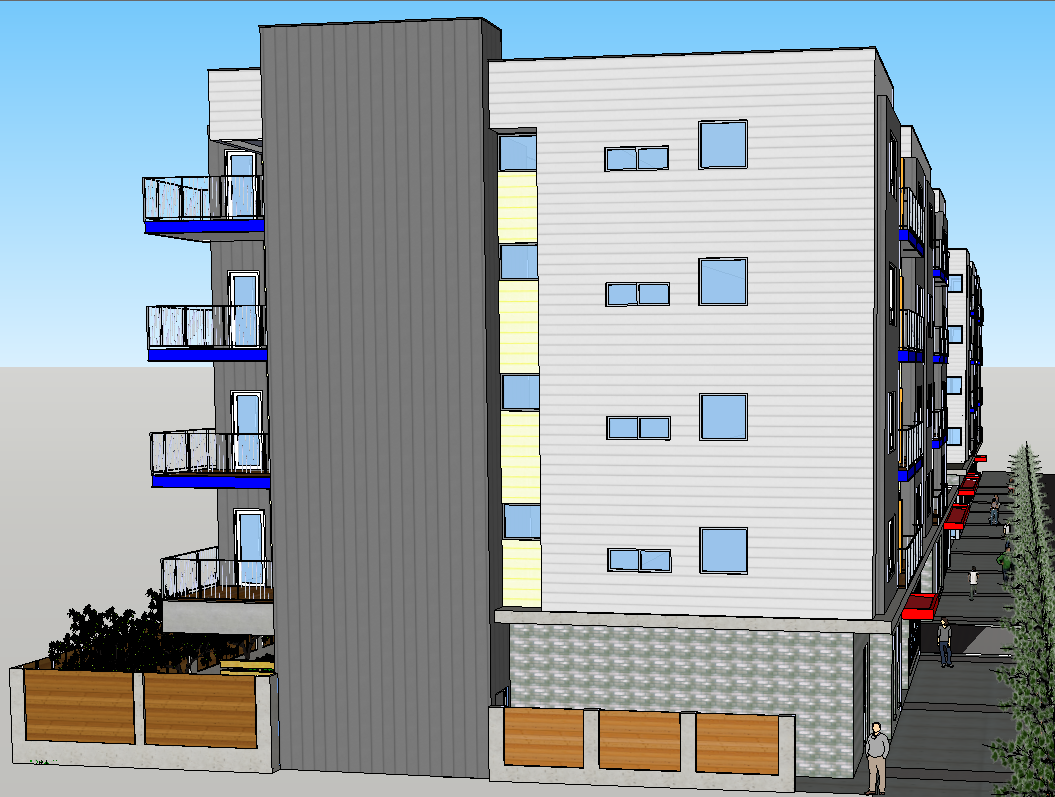 Materials
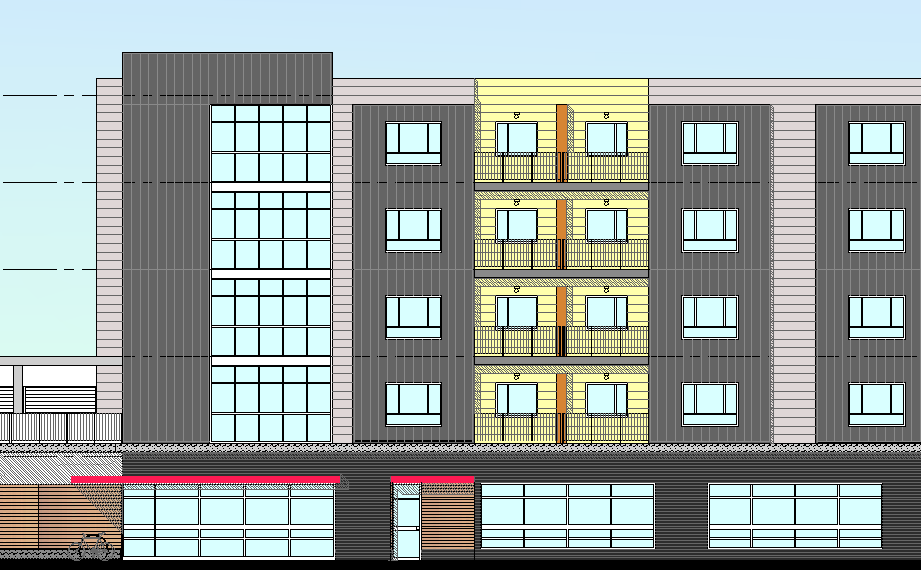 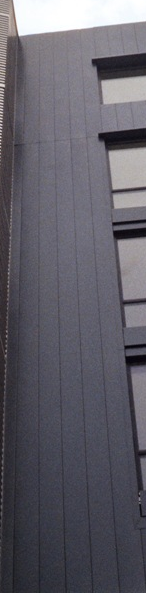 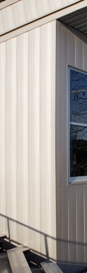 METAL CLADING CENTRIA IW-12 COLOR SILVER STM
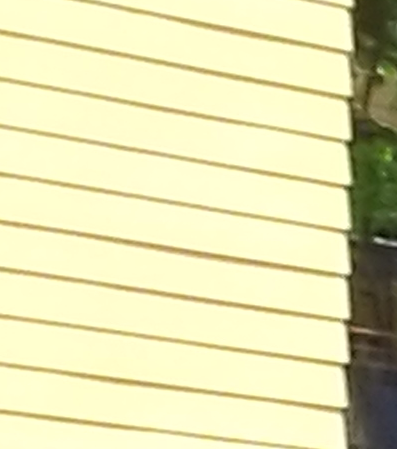 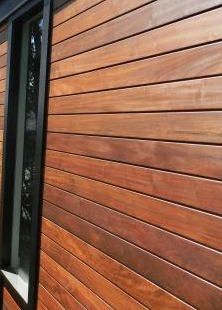 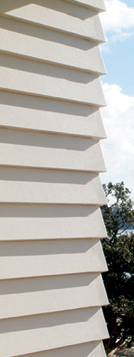 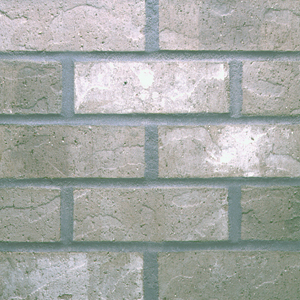 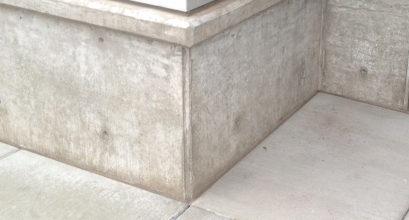 EXPOSED SMOOTH FINISH CONCRETE
CEMENT BOARD  SMOOTH ARTISAN LAP SIDING
GRAY BRICK, HARBOR MIST
IPE WOOD
Balcony privacy partition
Individual air handling units are integrated into the overall balcony privacy wall pattern on the east and west facades and are hidden behind metal grilles that will match the color of the adjacent cement panels
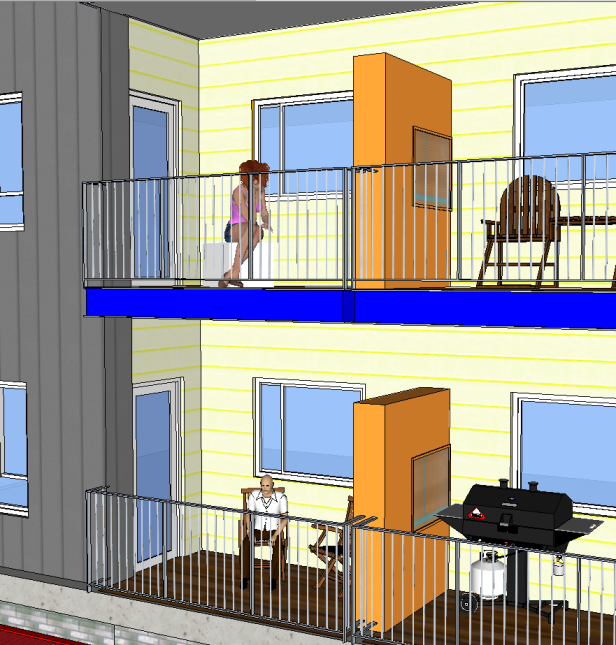 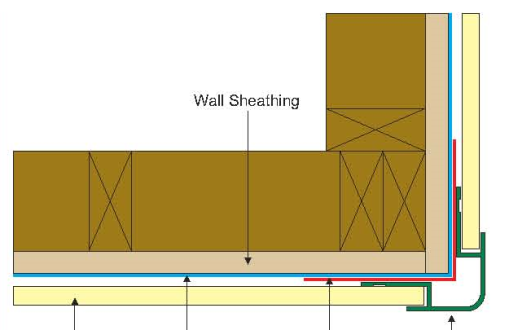 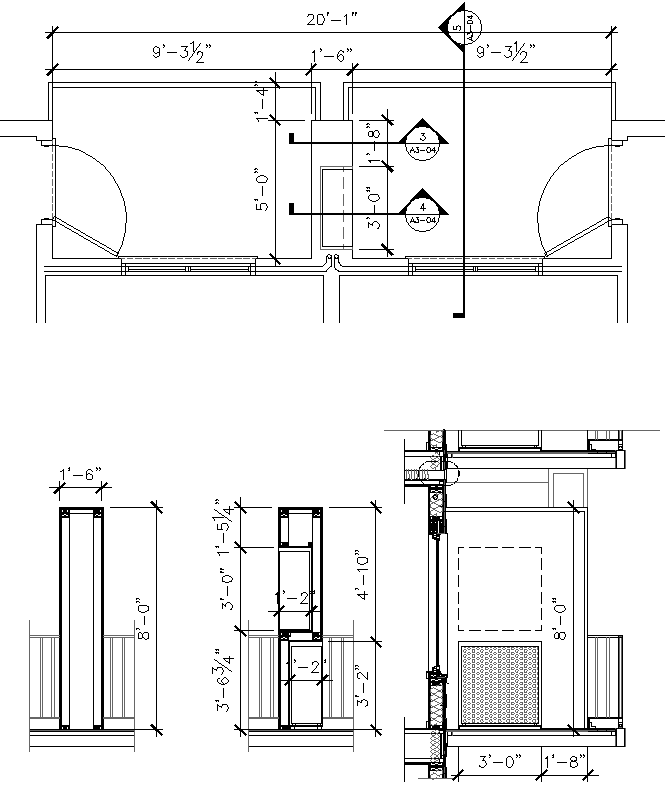 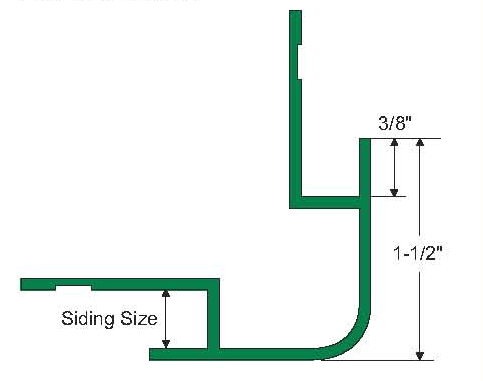 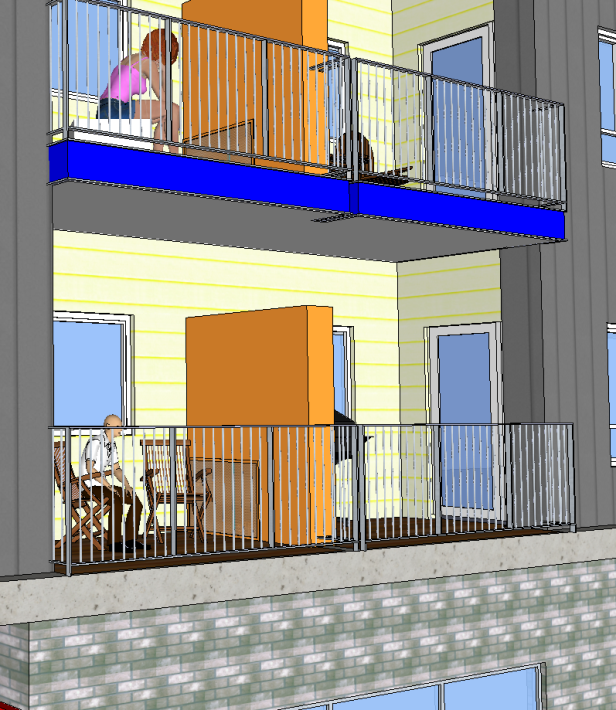 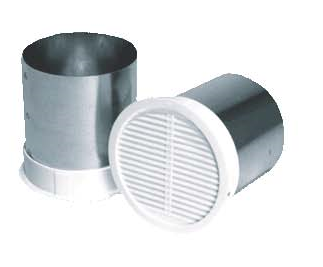 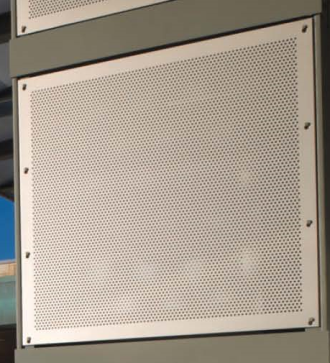 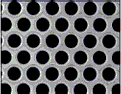 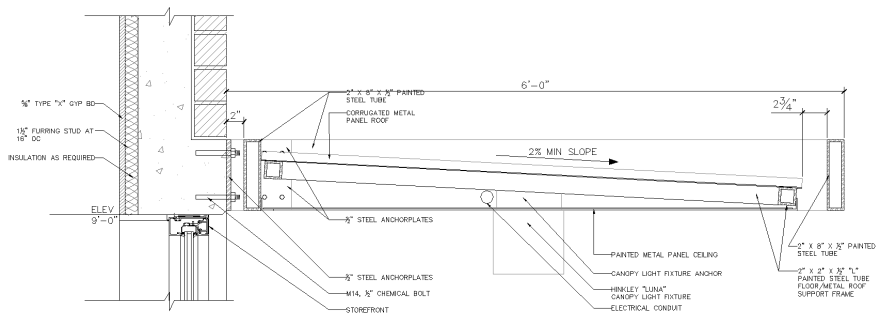 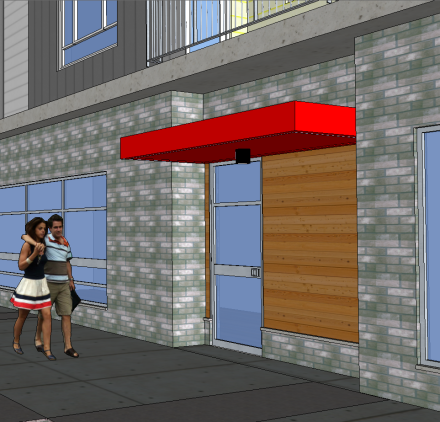 Shop Entry
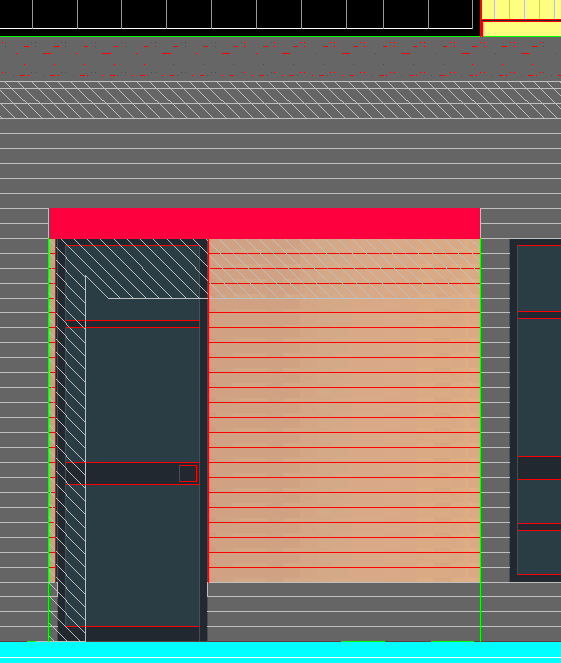 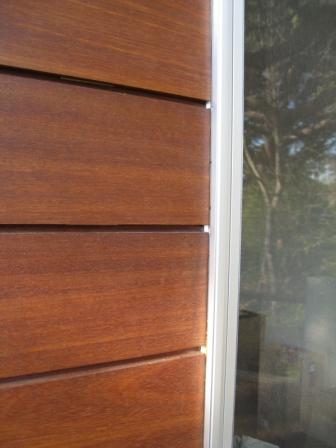 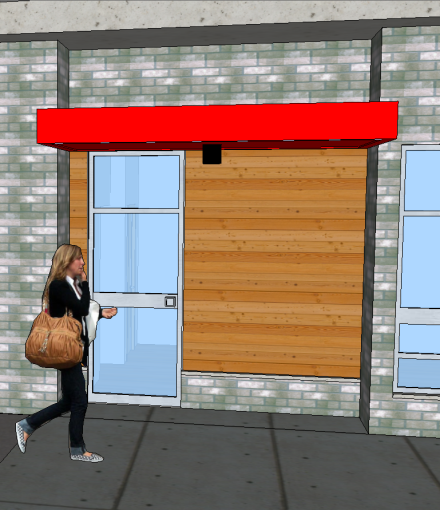 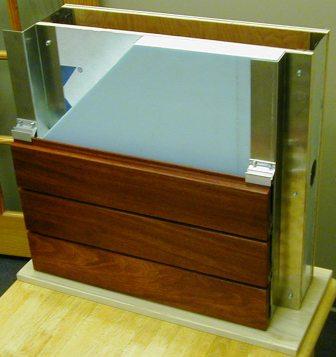 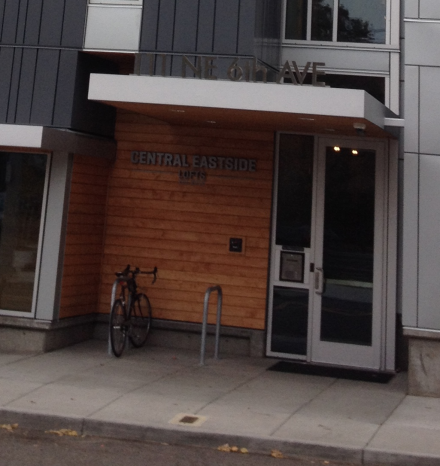 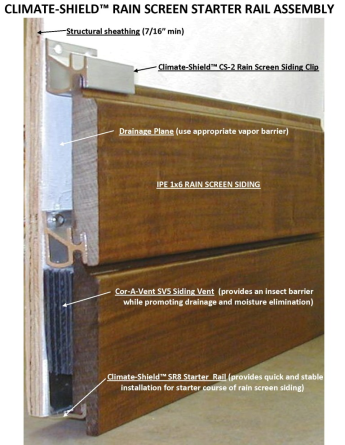 The building line does set back in places from the front lot line to allow for recessed retail entries  as a sidewalk extension
Details
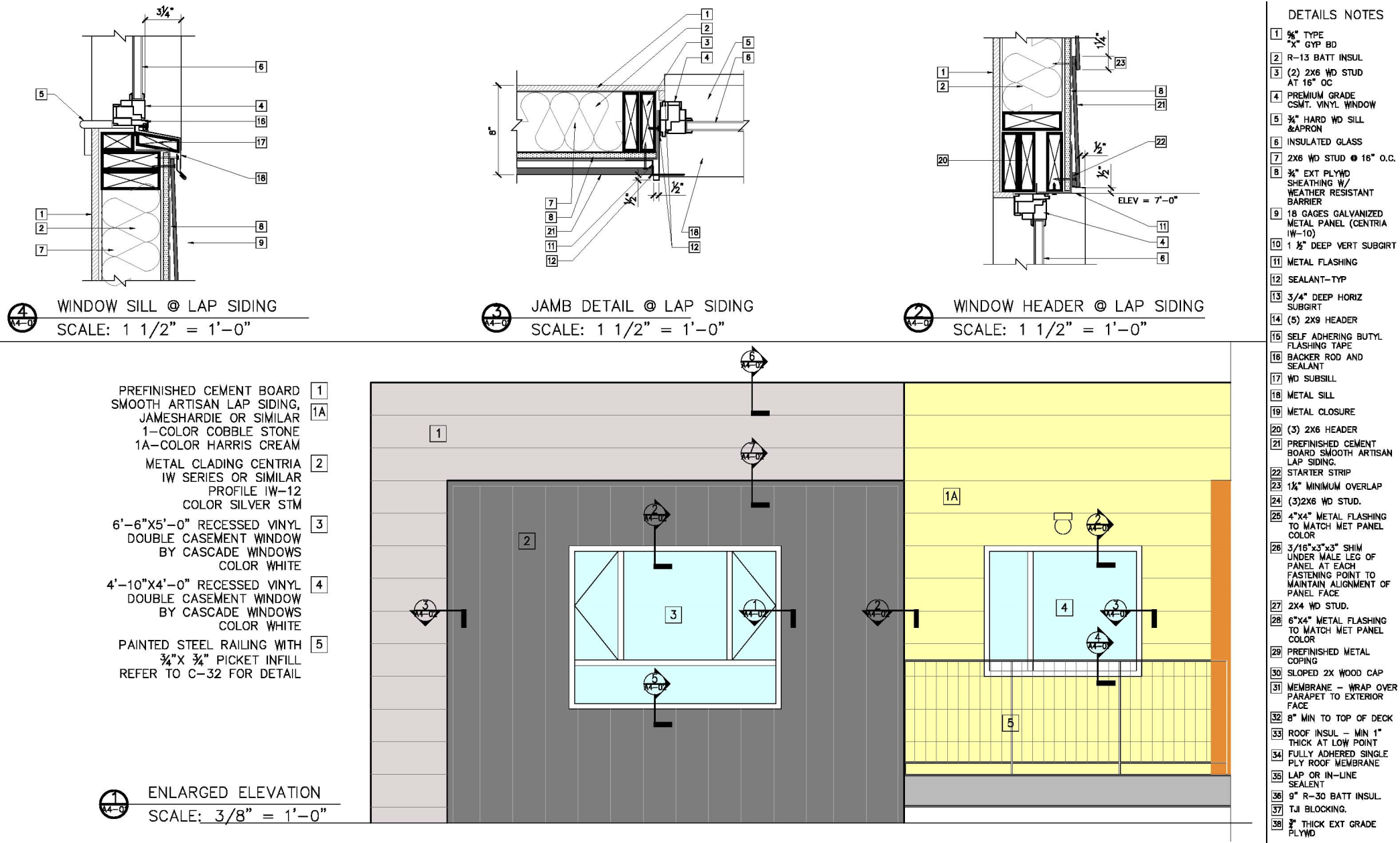 Details
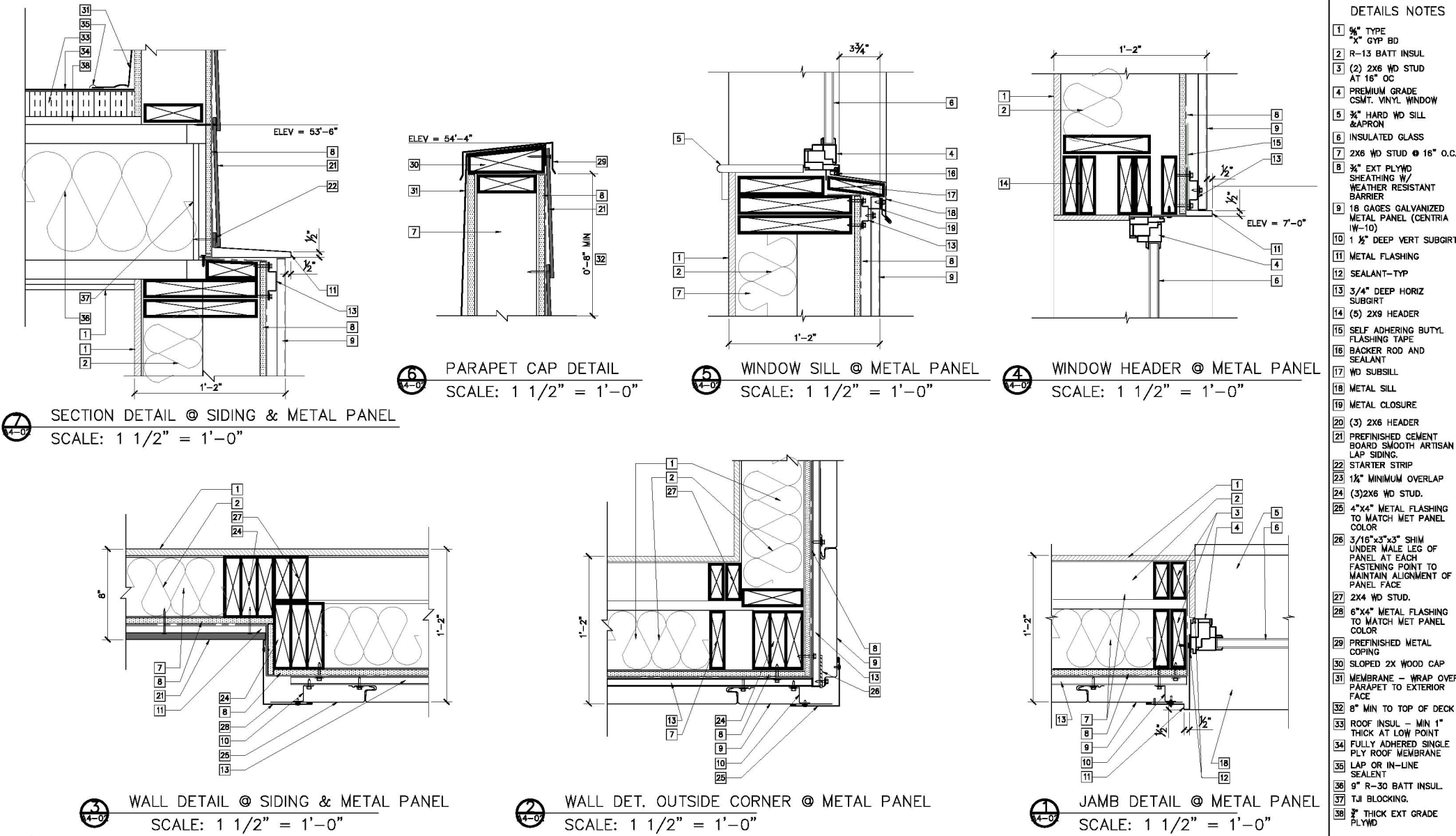 Rear view with neighbors properties
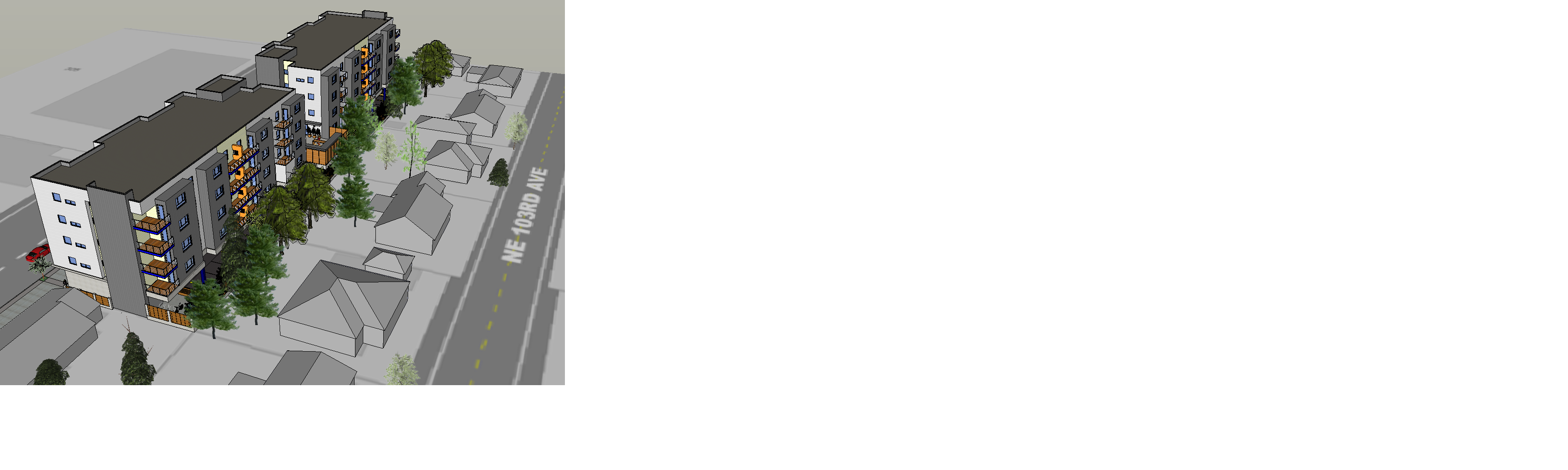 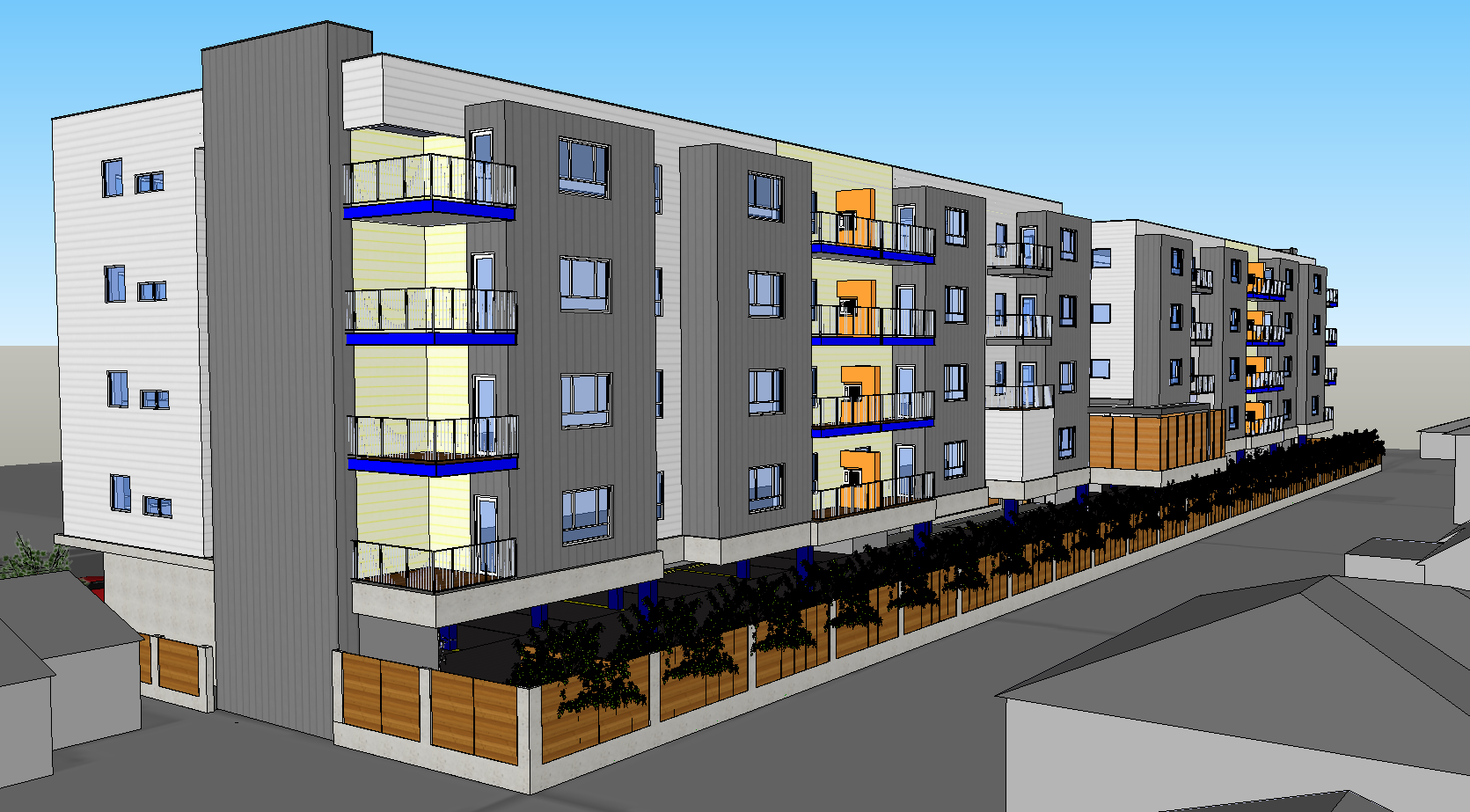 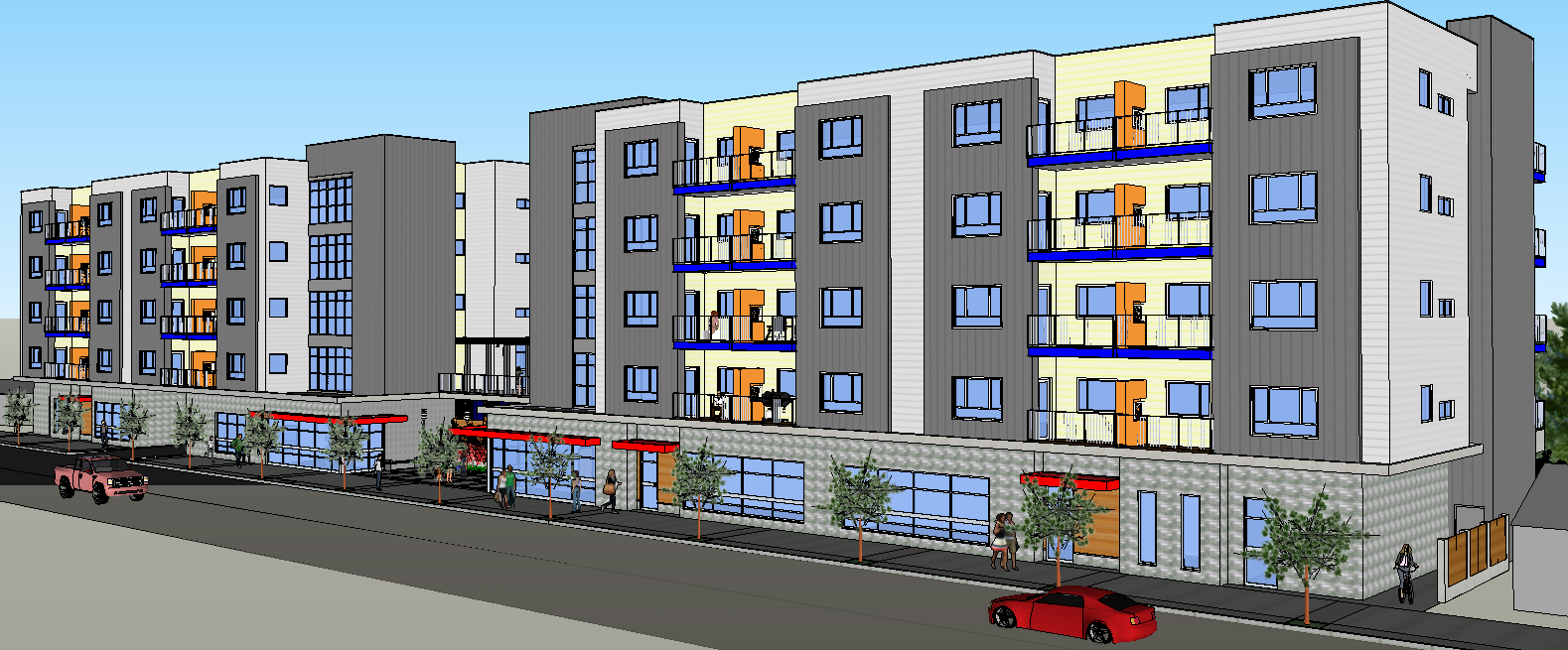 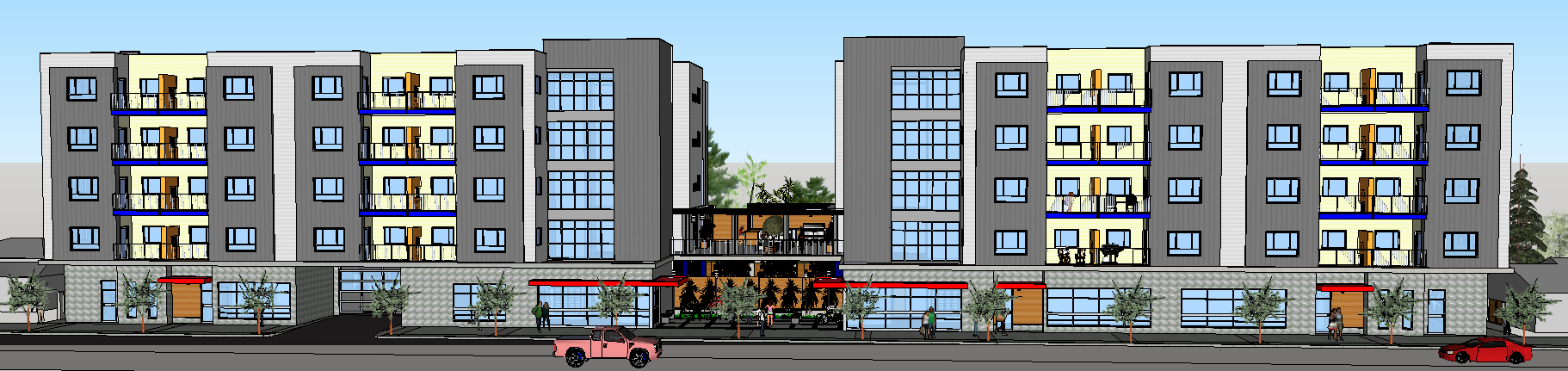 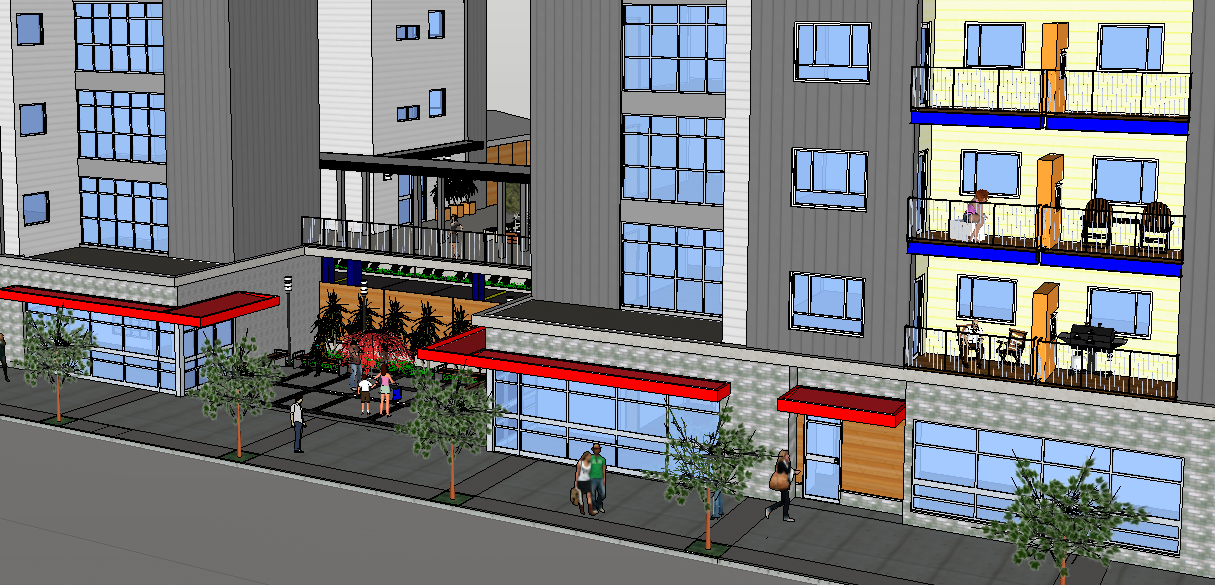 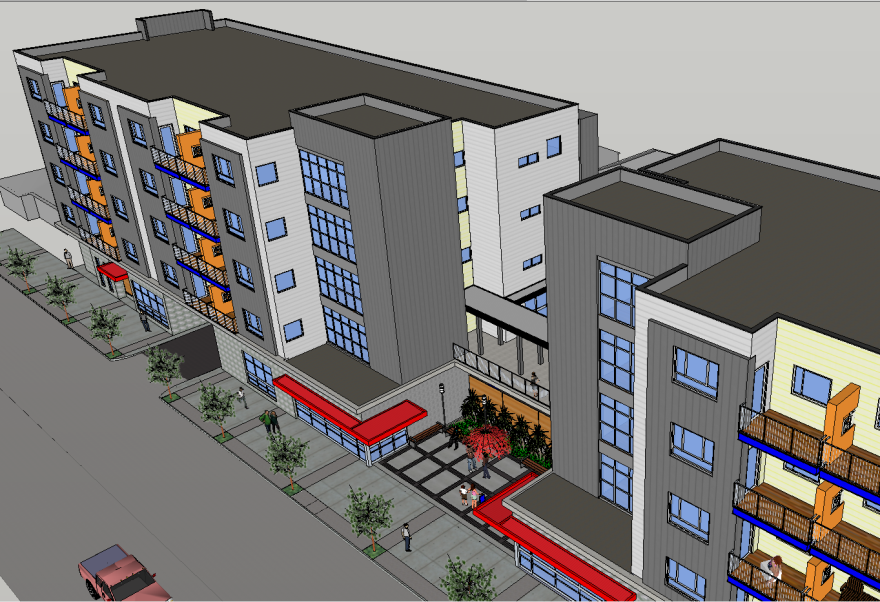 Elevation Comparison
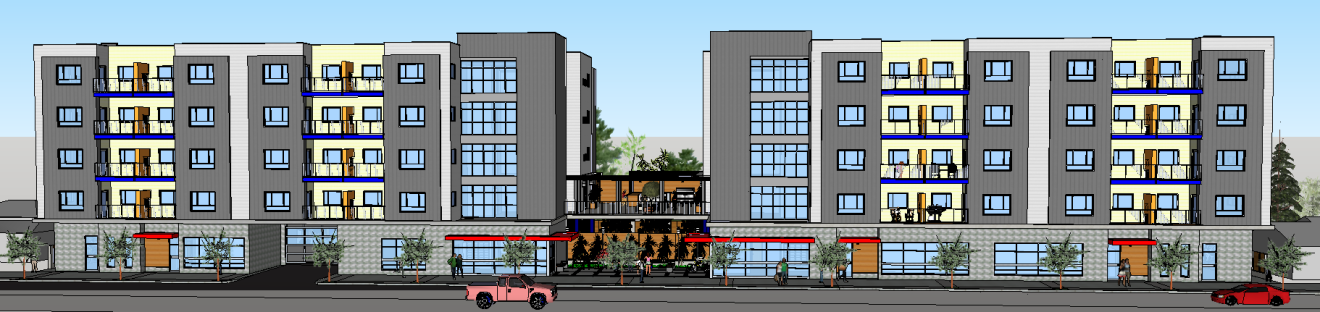 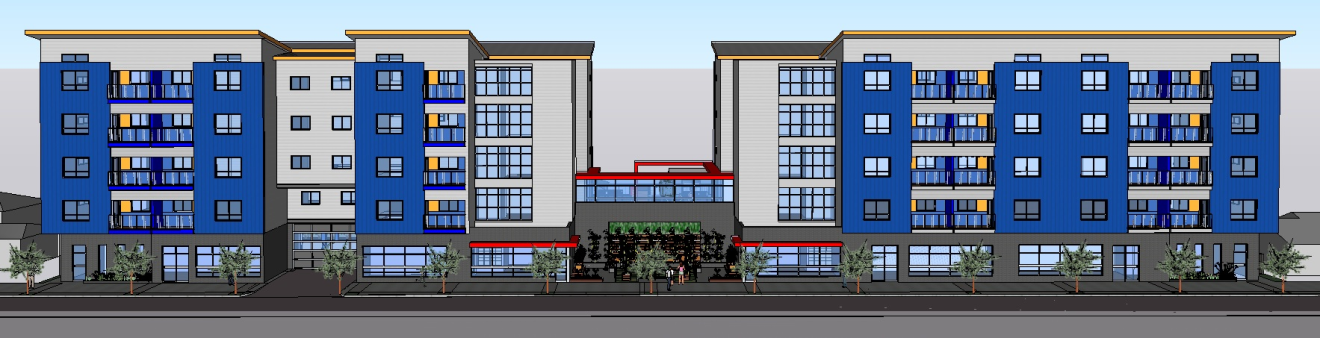 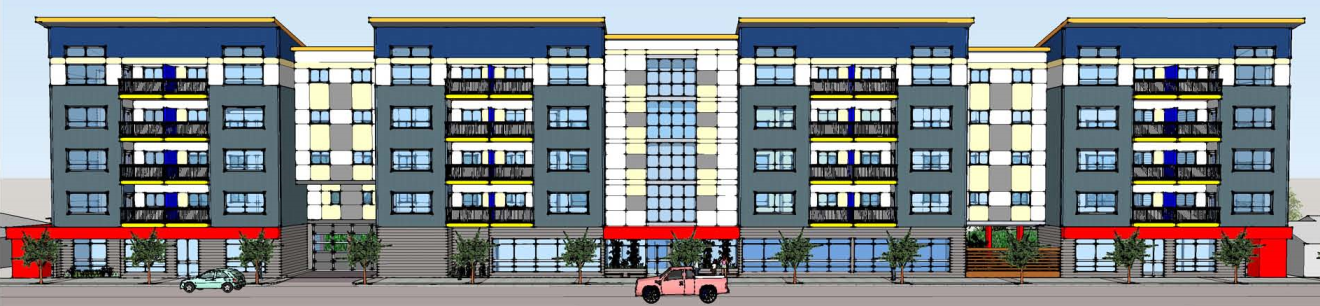 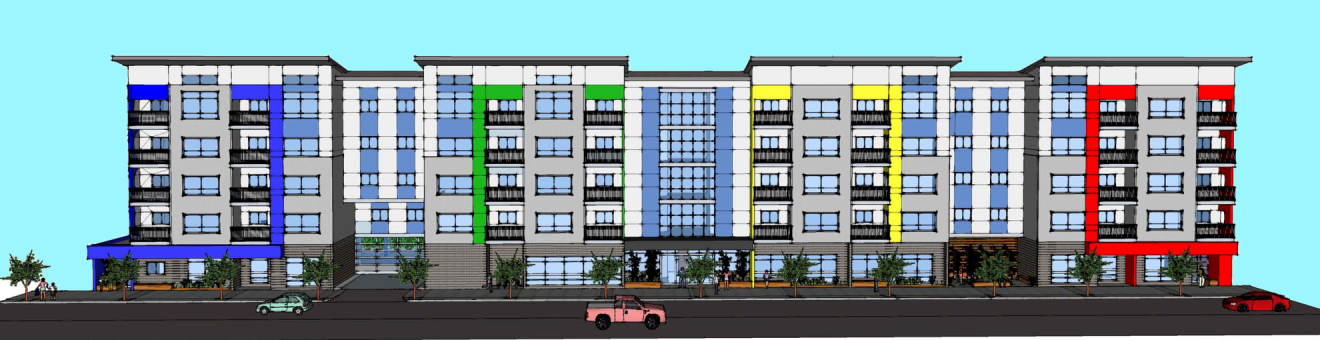 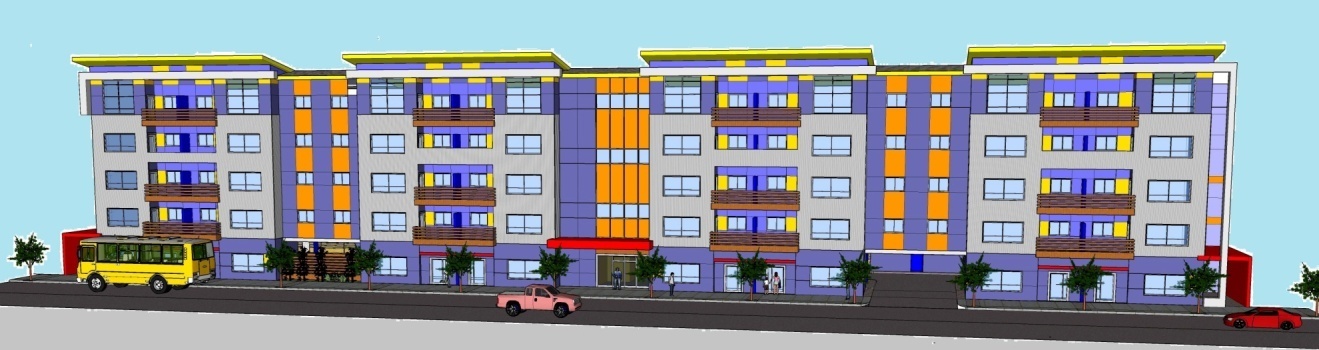 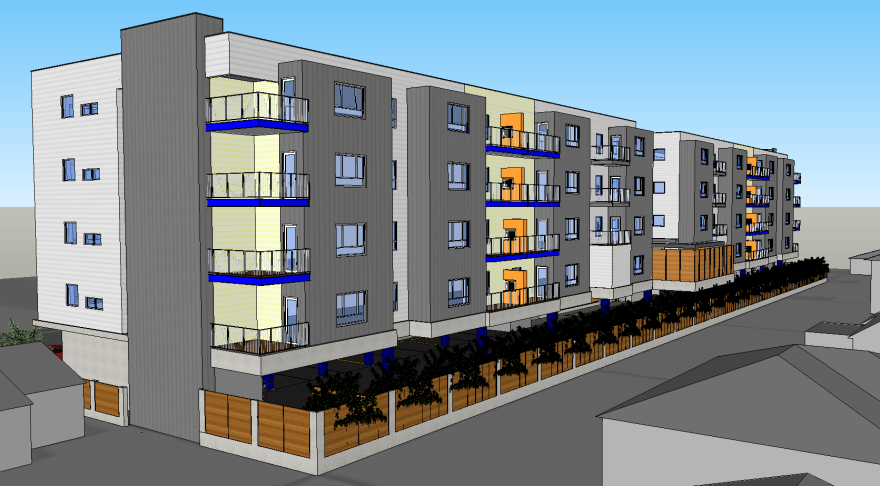 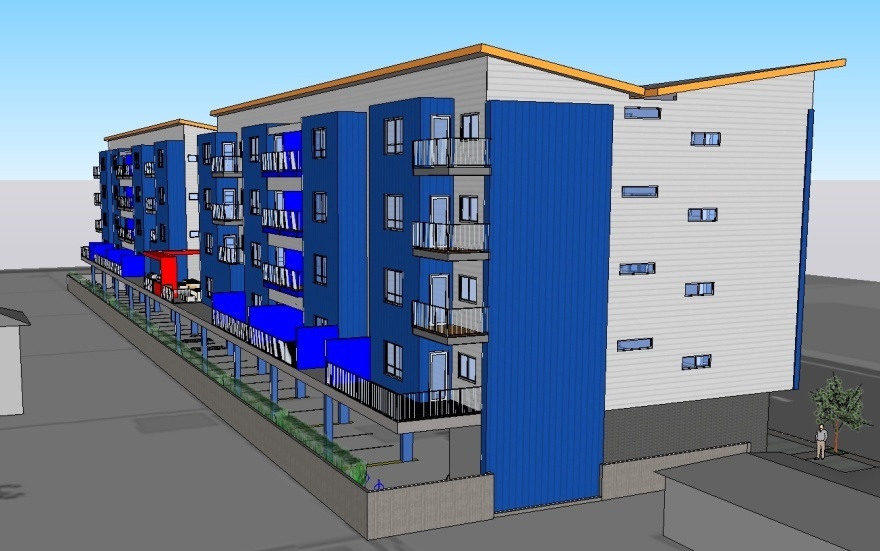 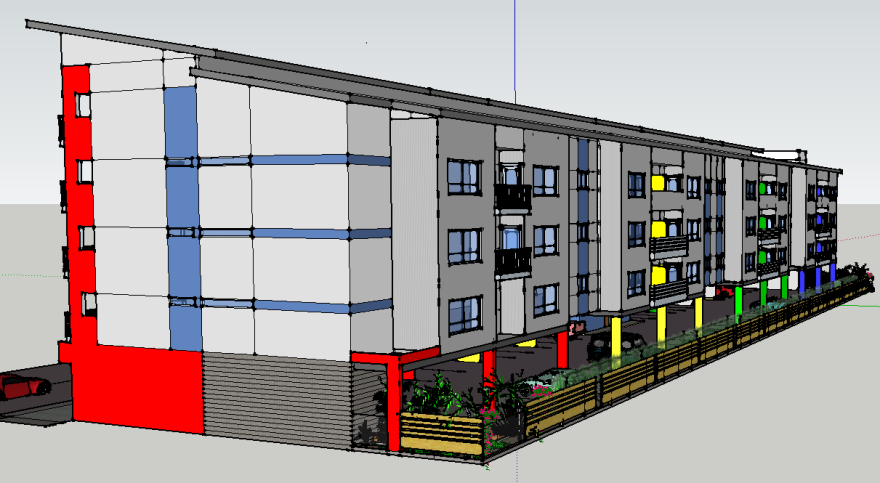 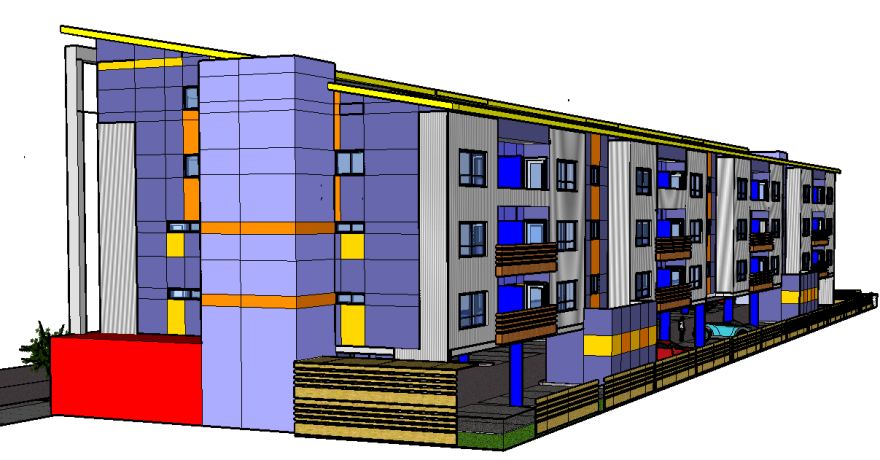 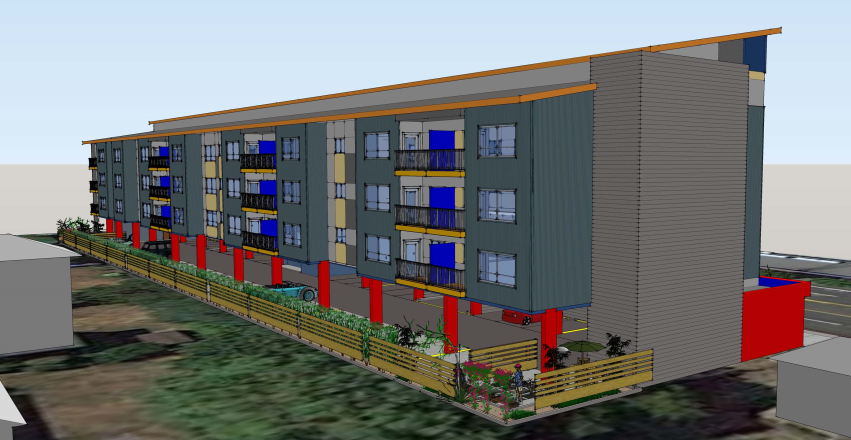 First Floor Comparison
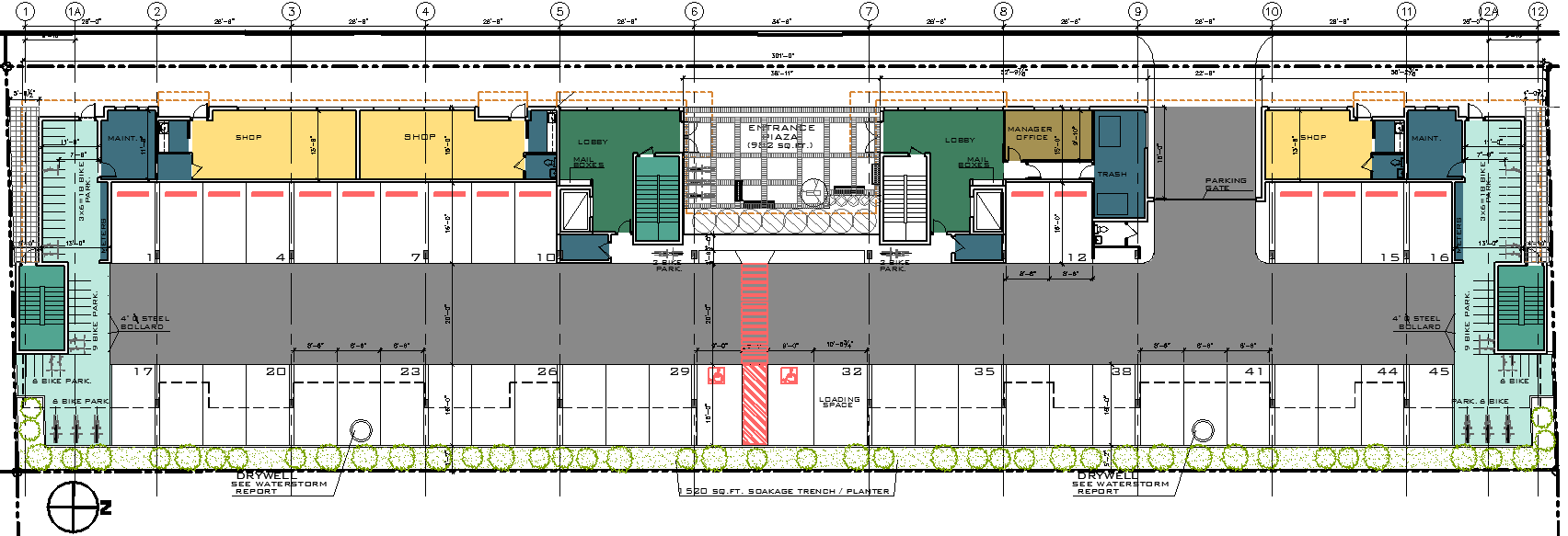 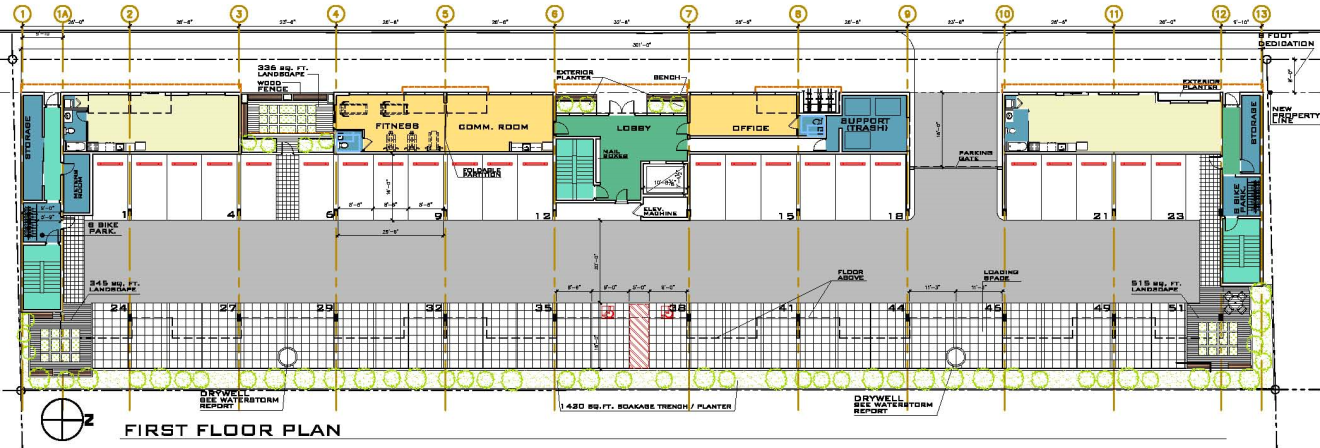 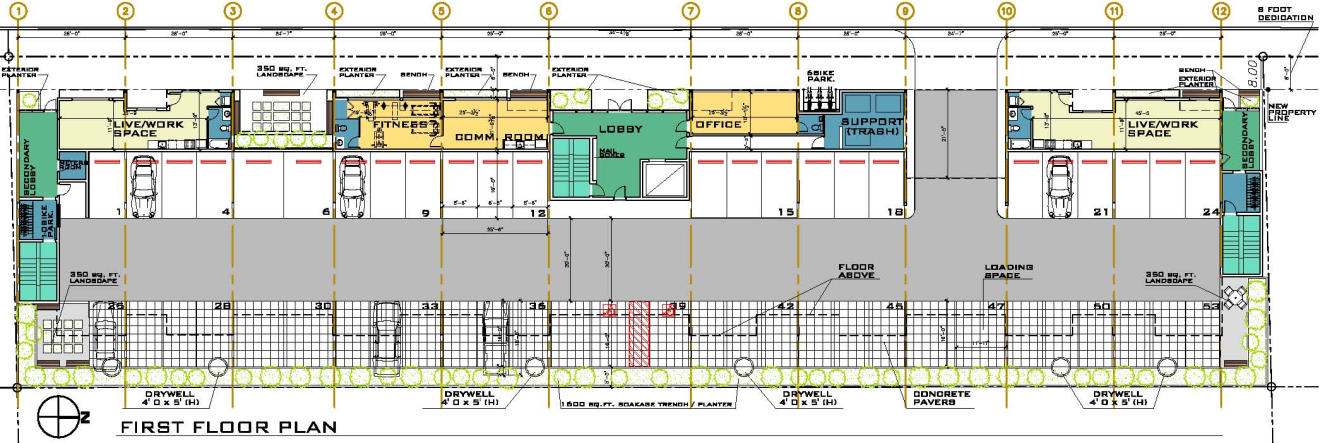 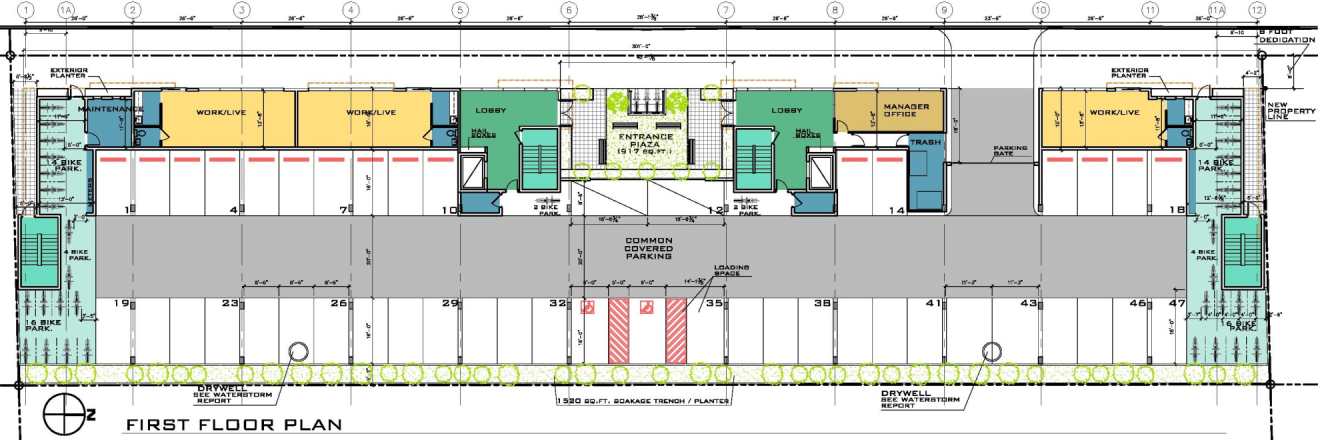 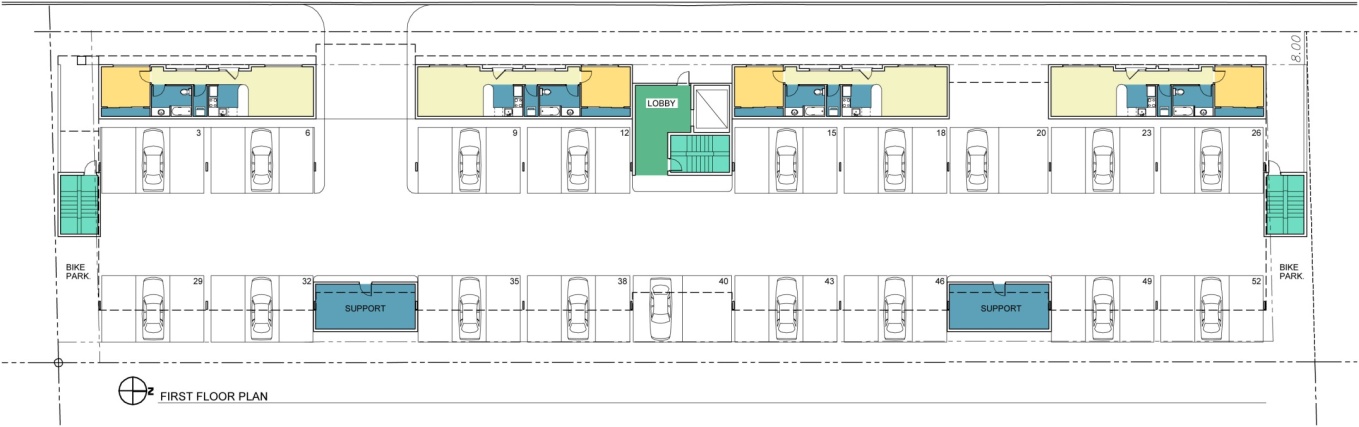 Landscape Comparison
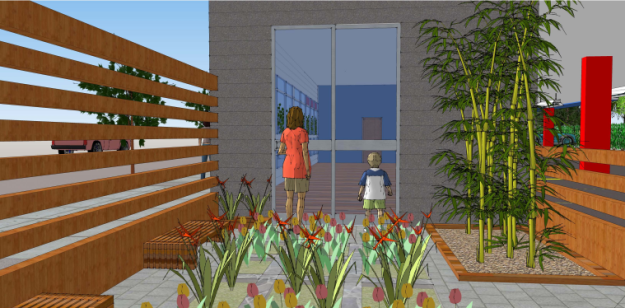 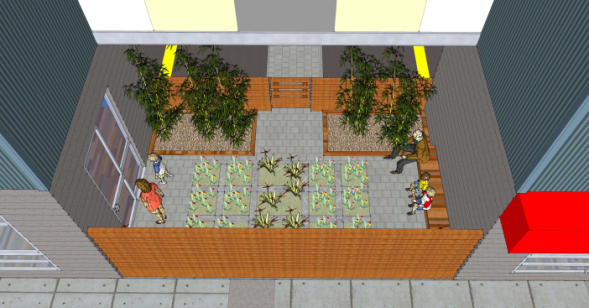 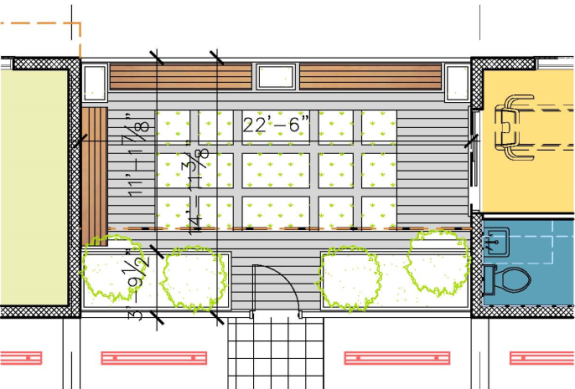 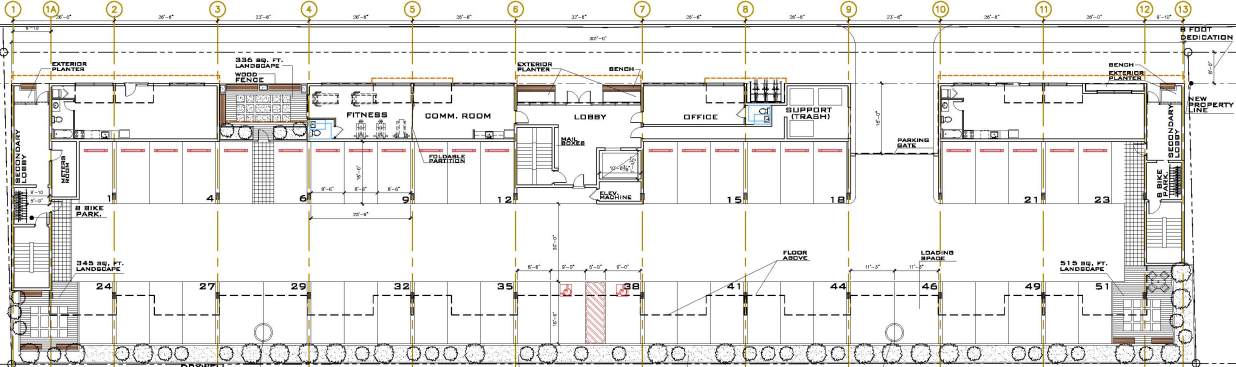 245 SF
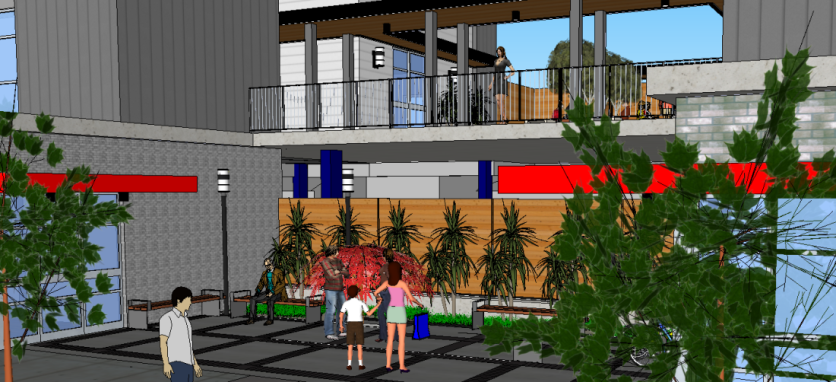 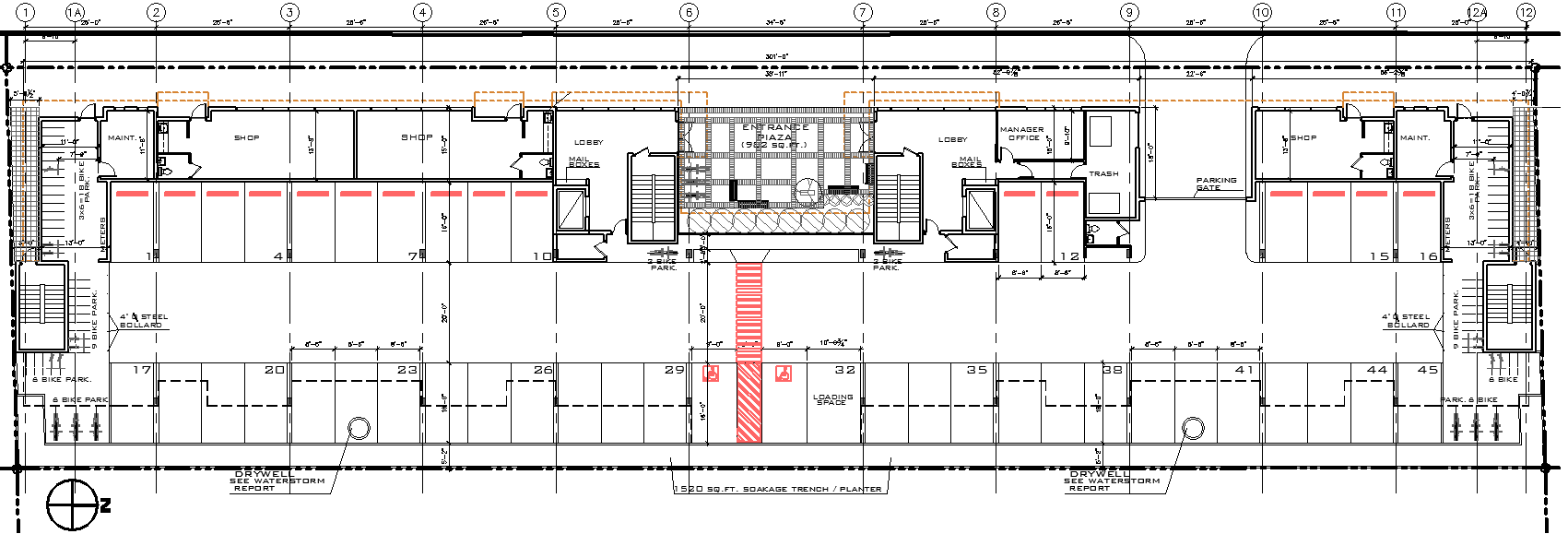 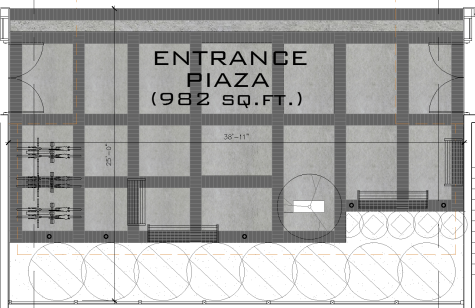 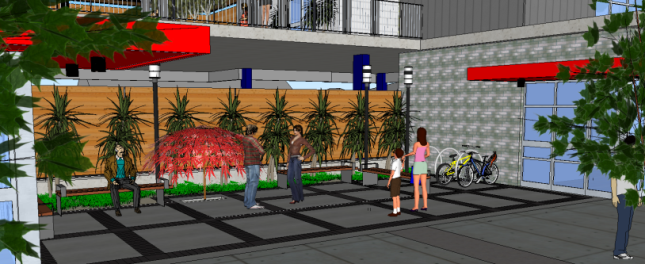 Requested Modifications
33.526.280.D.2 Ground Floor Active Use. To allow the ground level retail spaces to be 13’-8” deep instead of the 25’-0” deep required in the zoning code. 

2. 33.266.319.D.b Loading Space Size. To allow the required one 18’ long x 9’ wide x 10’ high loading space to be 16’ long x 10’-6” wide x 10’ high.
 
3. 33.266.220.B.2a Long-Term Bicycle Parking. To allow the wall-mounted bike racks to be spaced 18” on-center instead of the 24” on-center required by the zoning code.
 
4. 33.526.270.C Entrances. To allow the two main lobby entry doors to be rotated 90 degrees perpendicular to the street instead of directly facing NE 102nd Avenue as required in the zoning code.